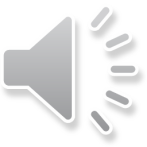 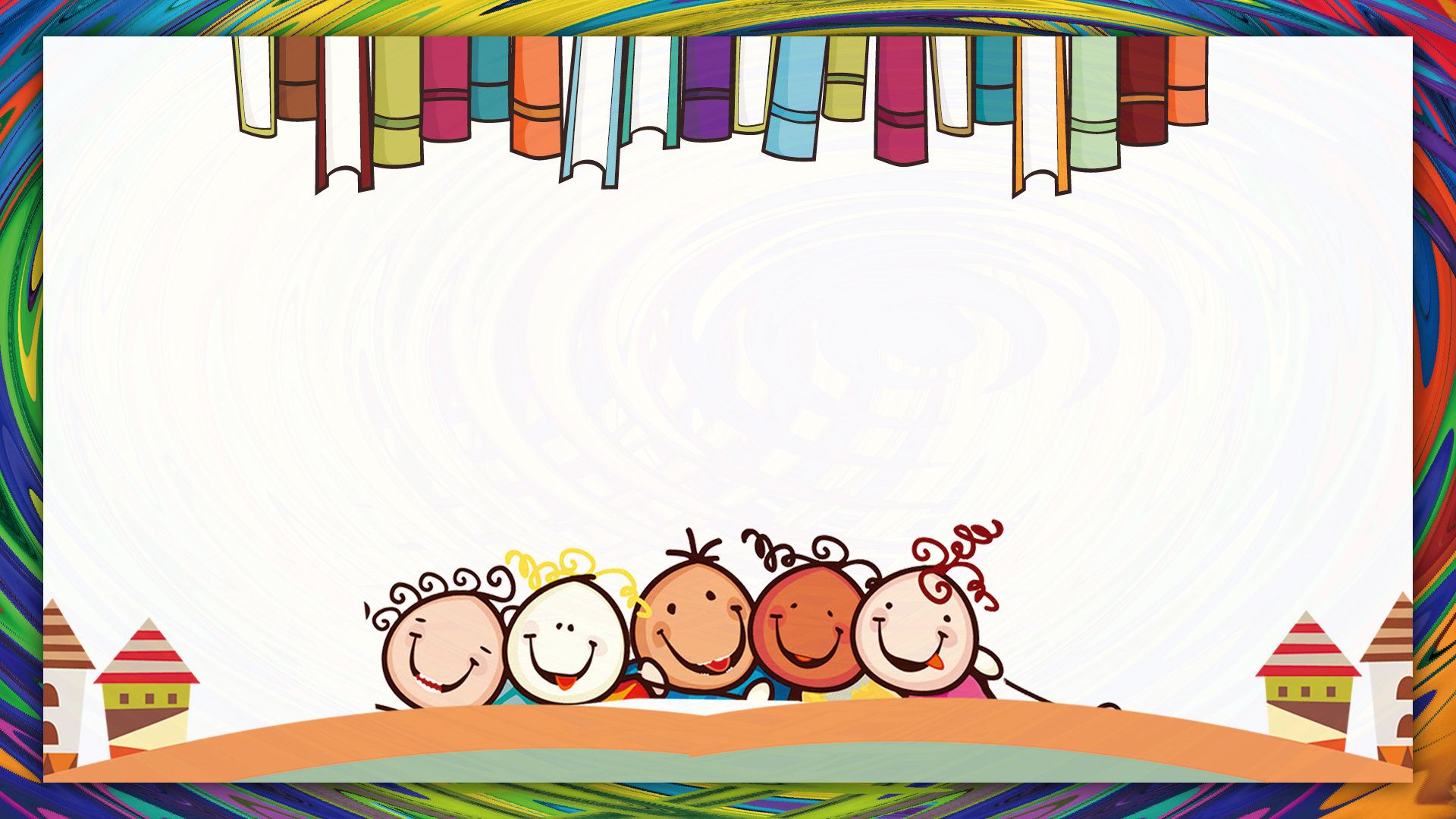 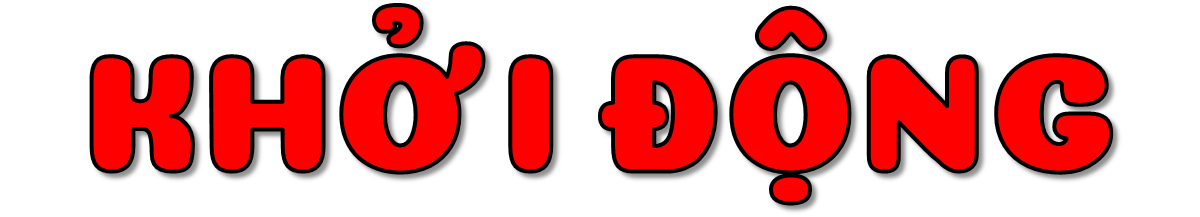 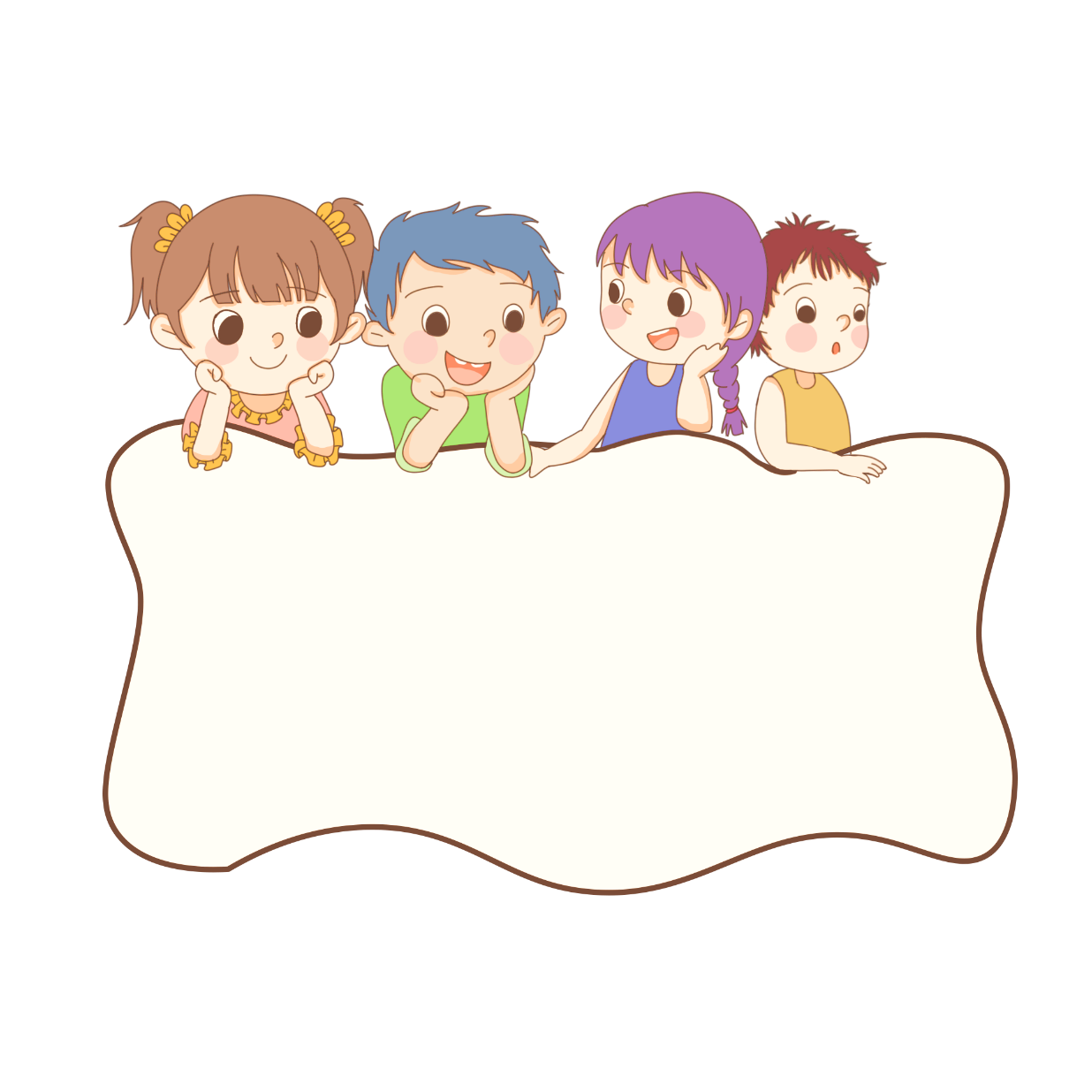 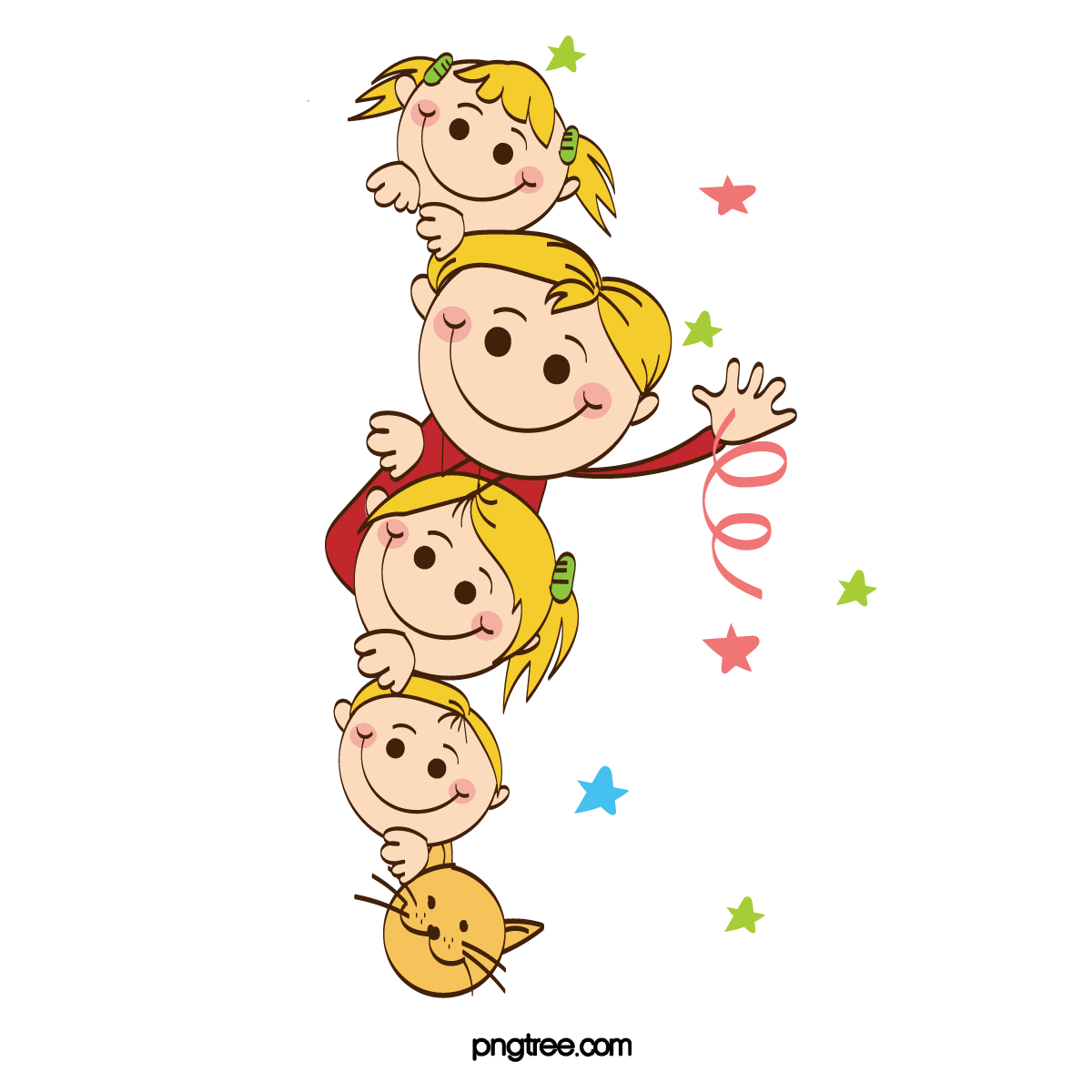 TRÒ CHƠI: 
LÍNH CỨU HỎA
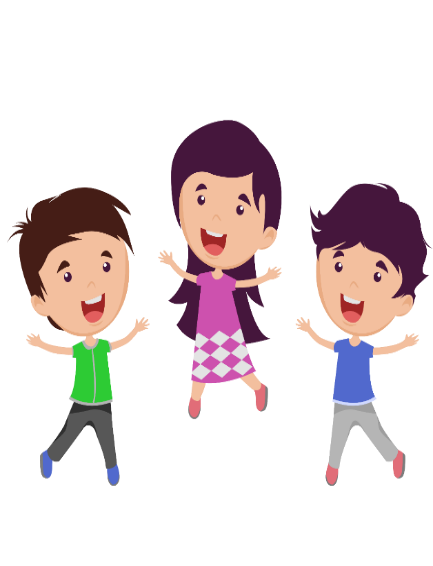 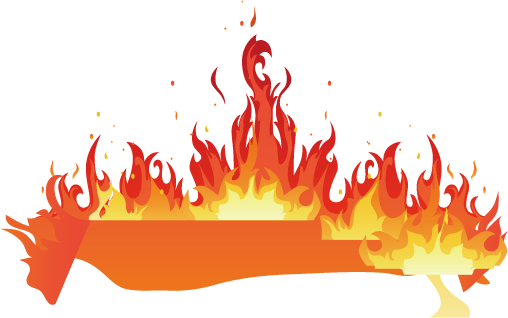 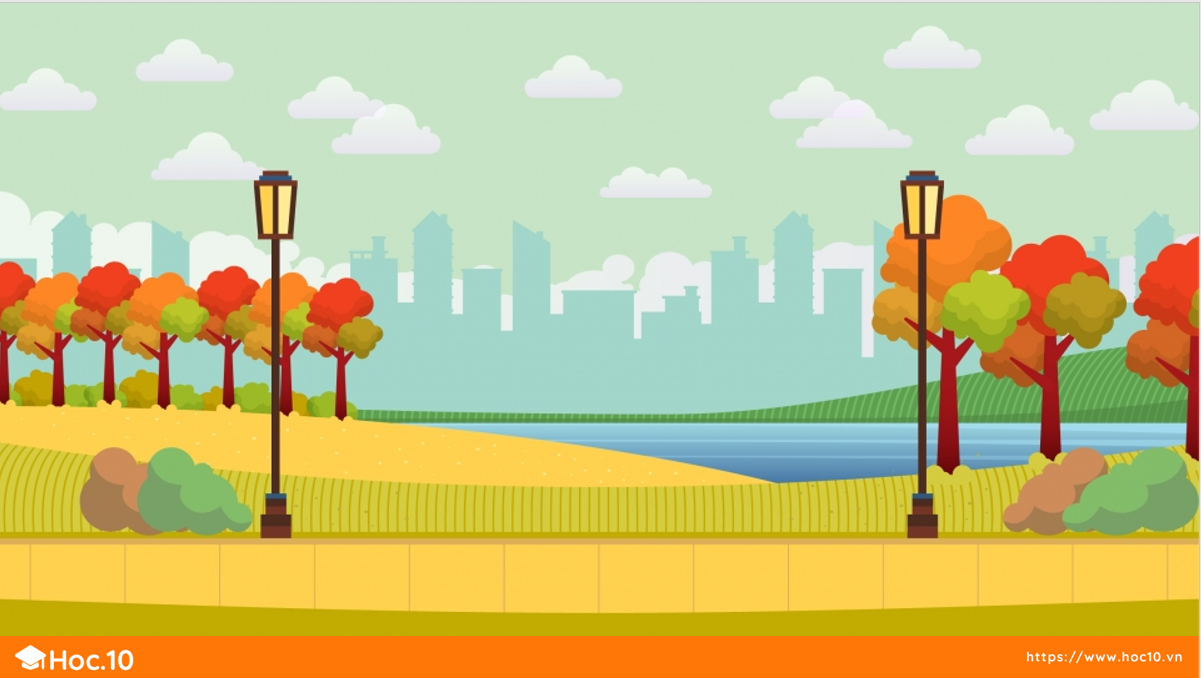 LÍNH CỨU HỎA
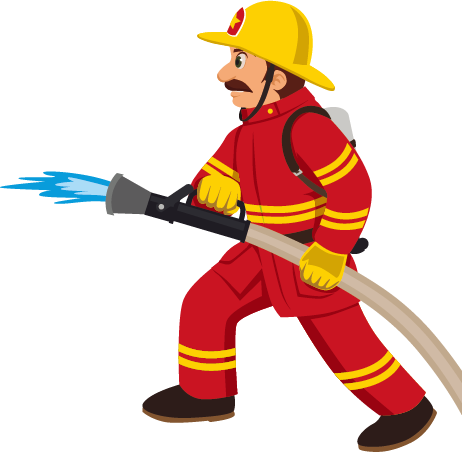 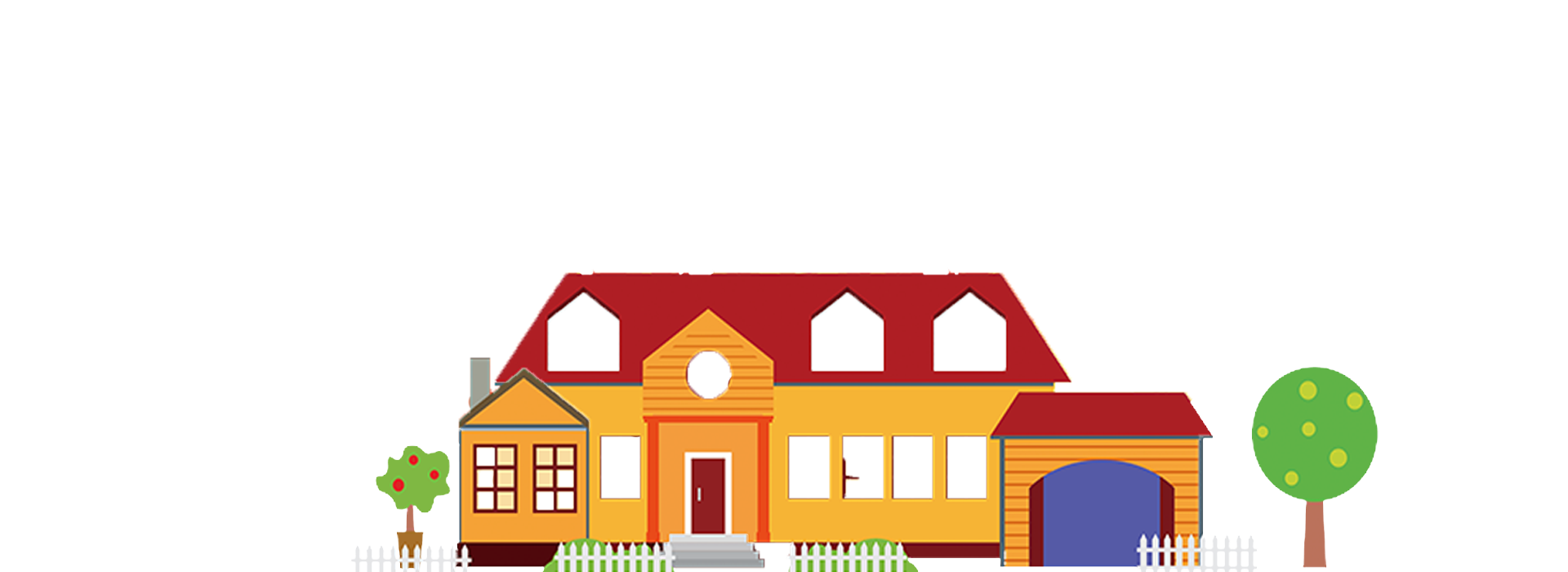 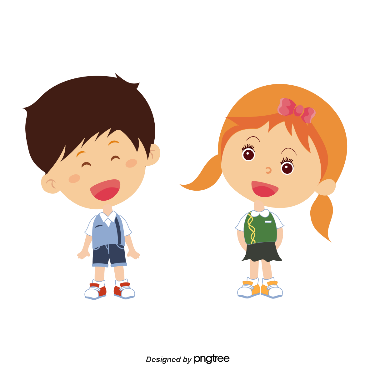 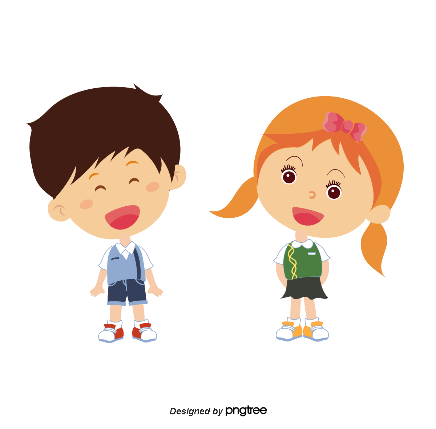 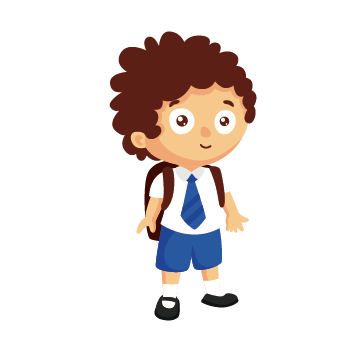 Các em hãy hóa thân thành lính cứu hỏa để cứu các bạn nhỏ 
bằng cách trả lời đúng các câu hỏi nhé!
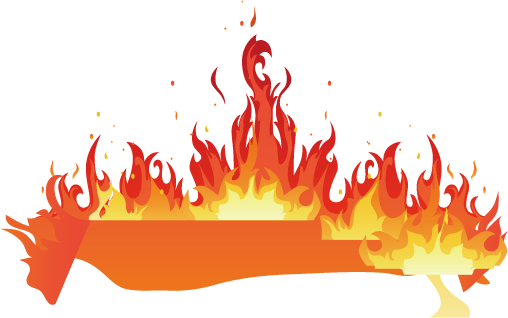 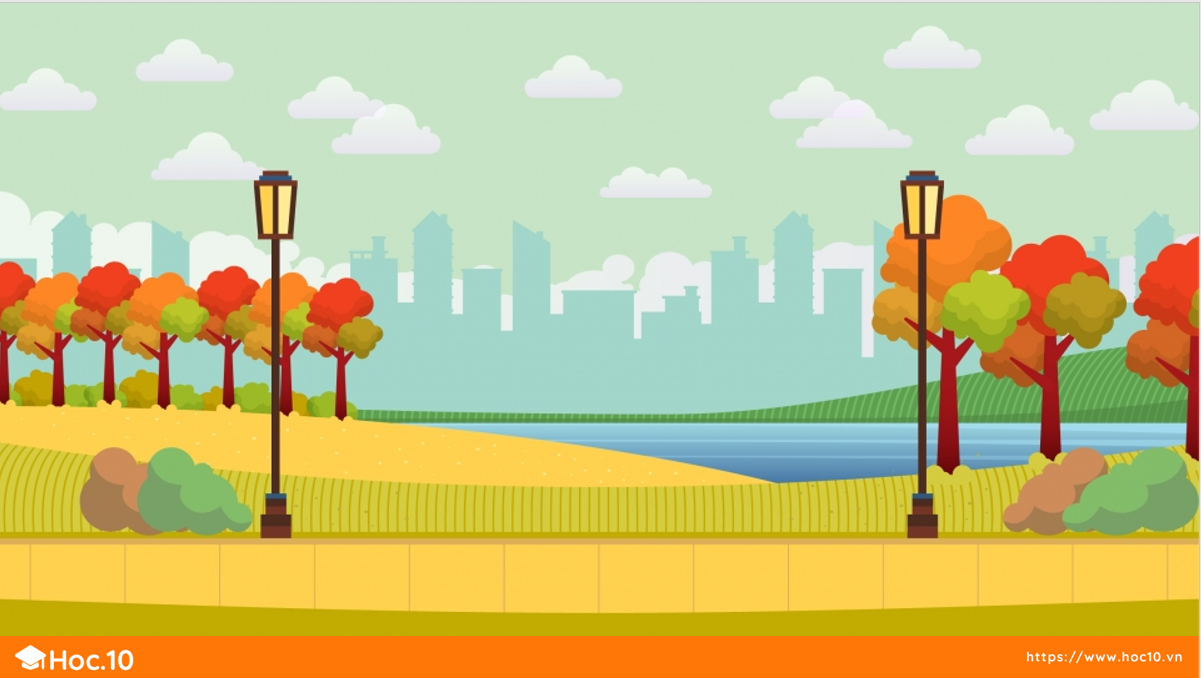 1
3
2
Học tiếp
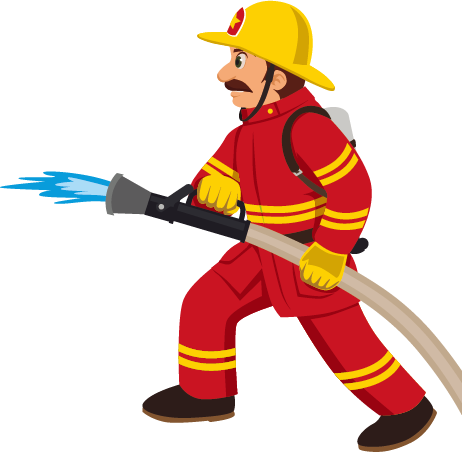 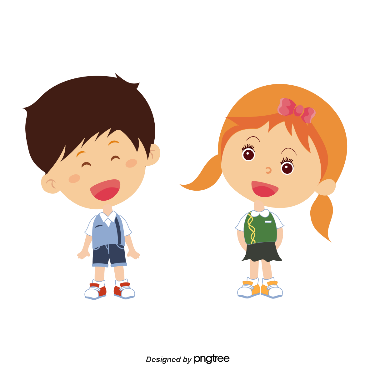 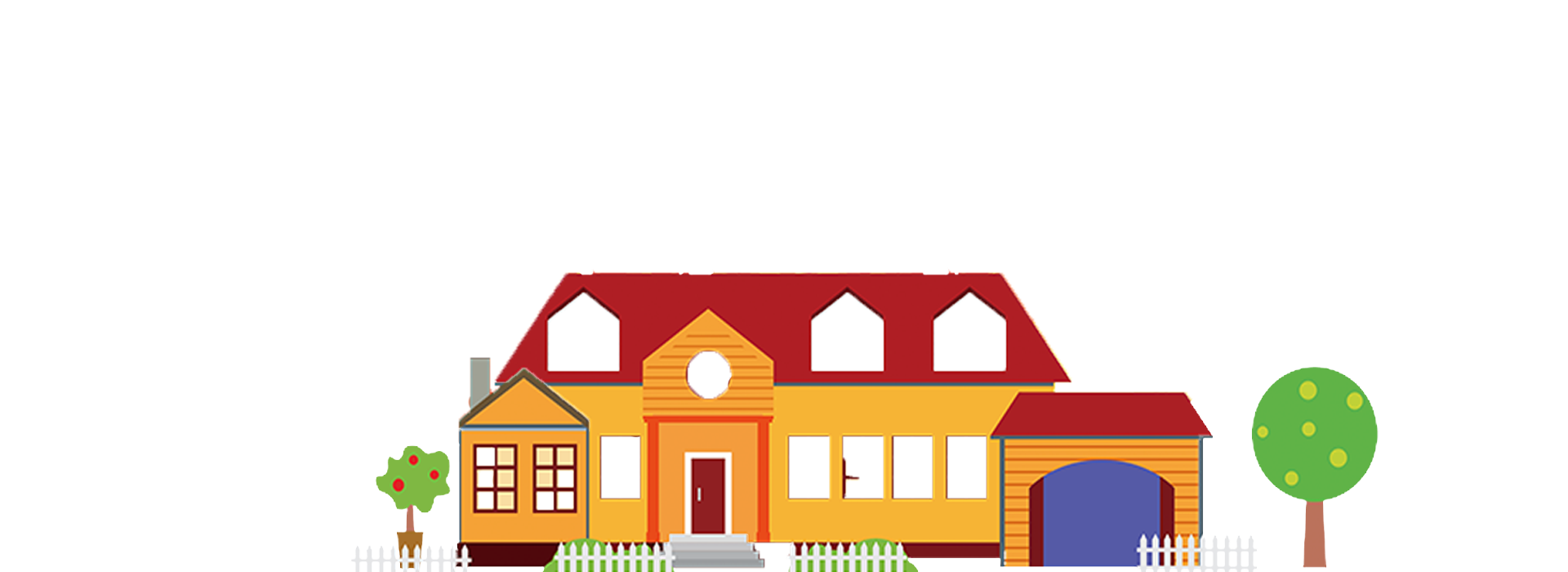 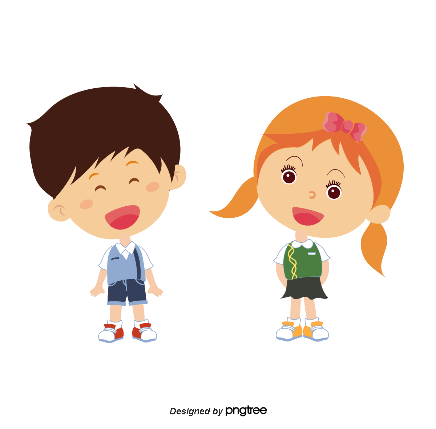 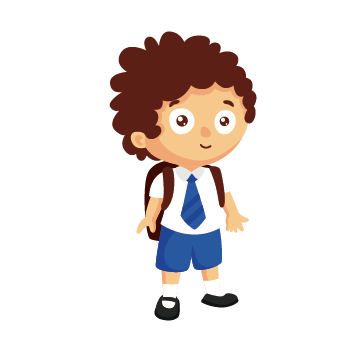 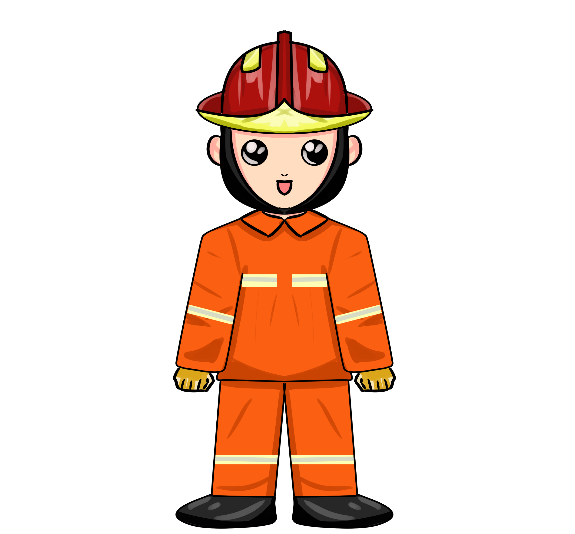 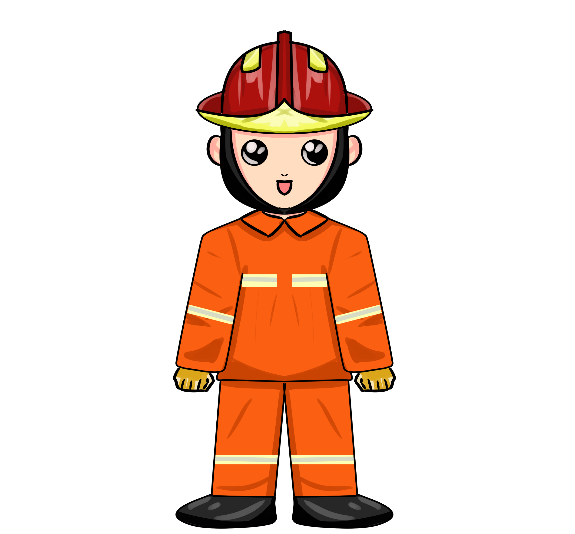 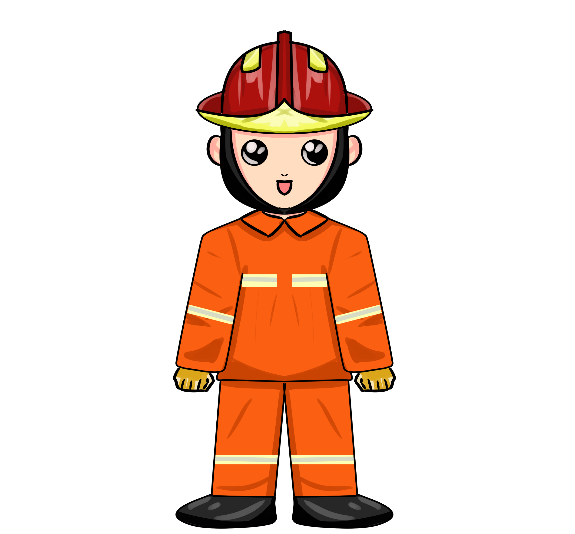 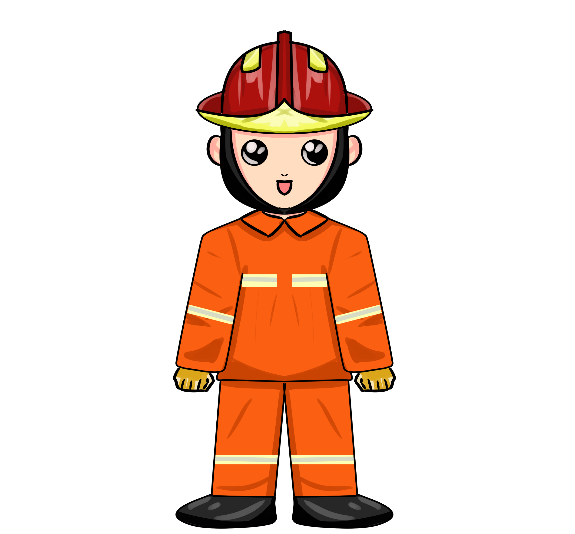 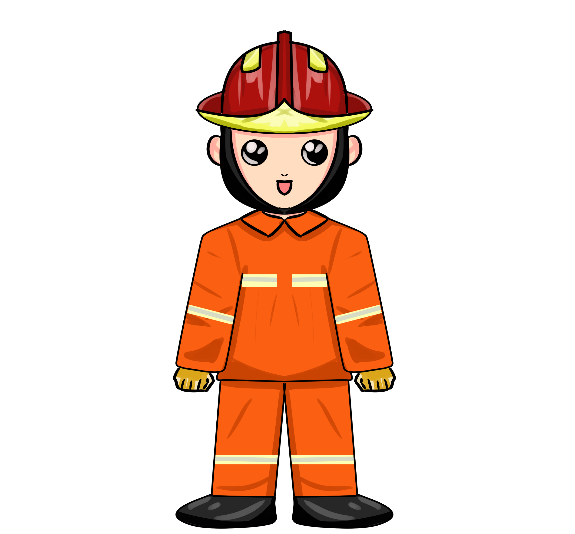 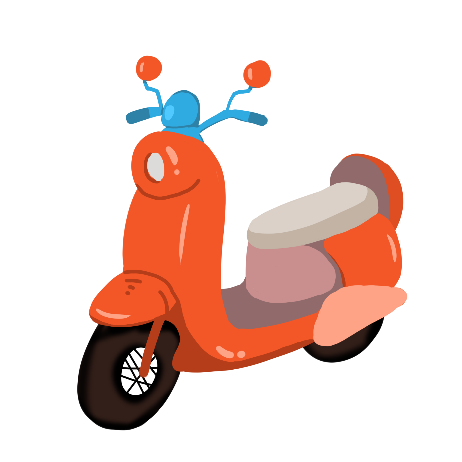 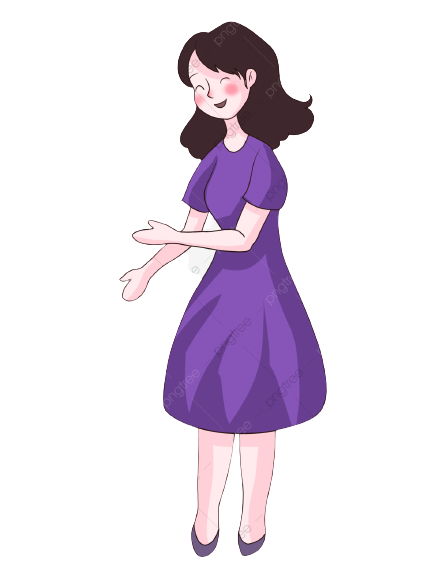 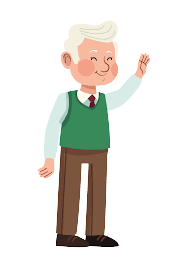 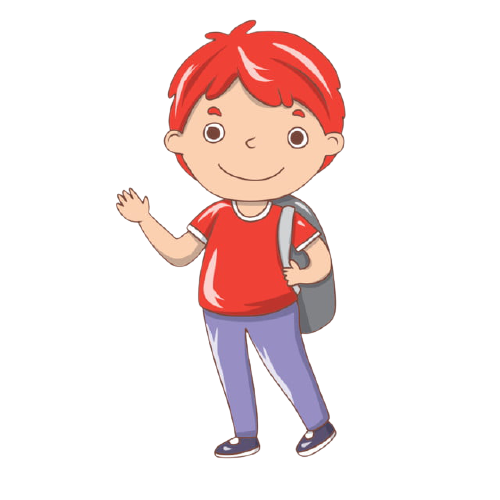 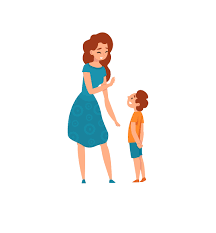 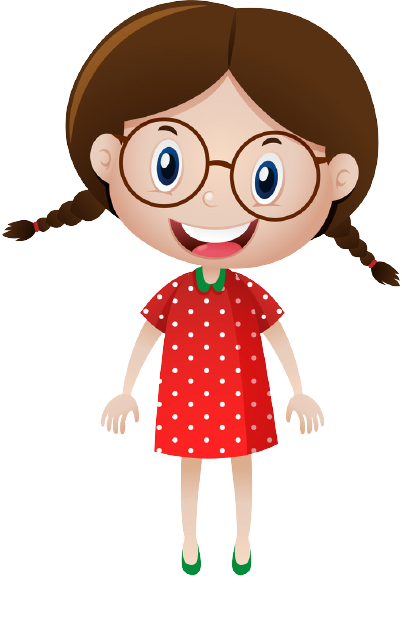 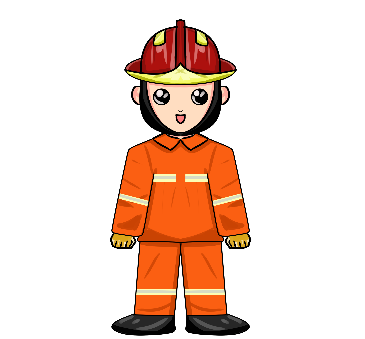 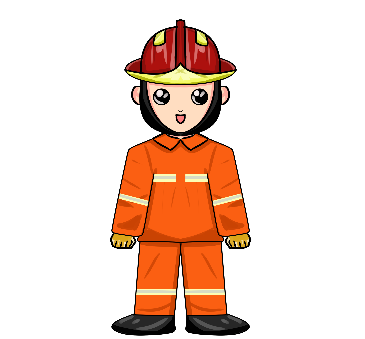 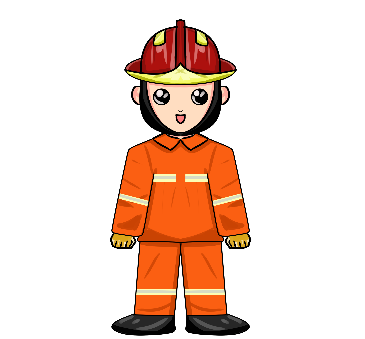 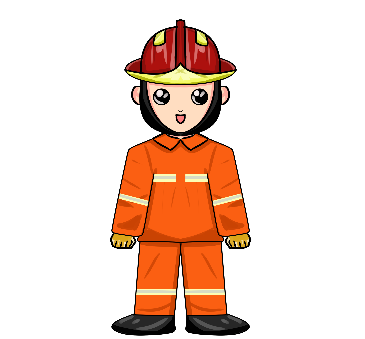 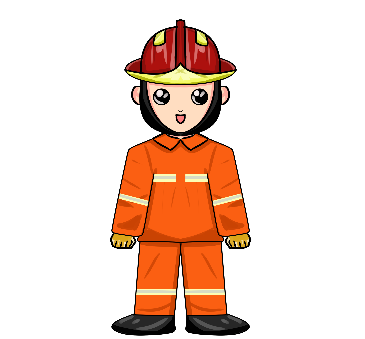 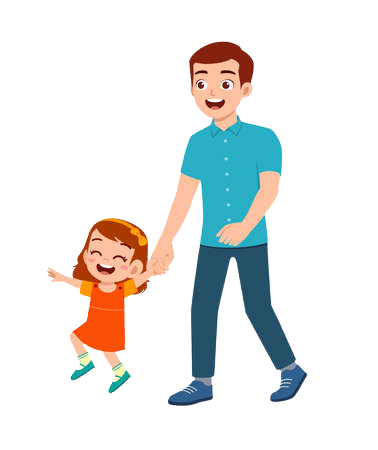 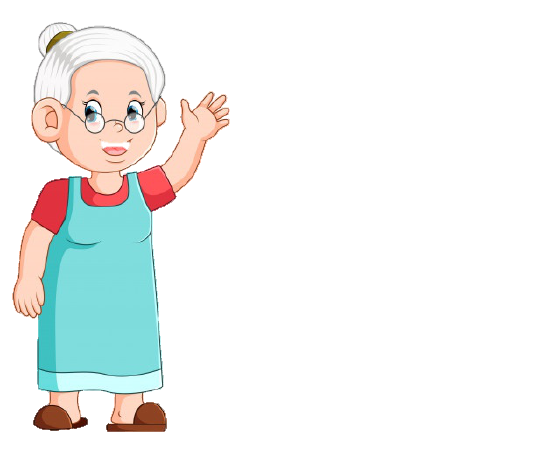 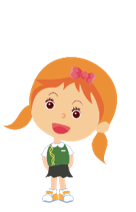 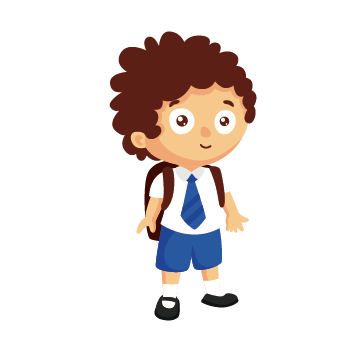 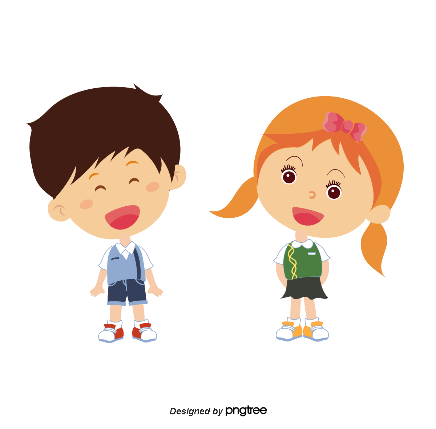 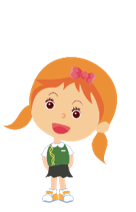 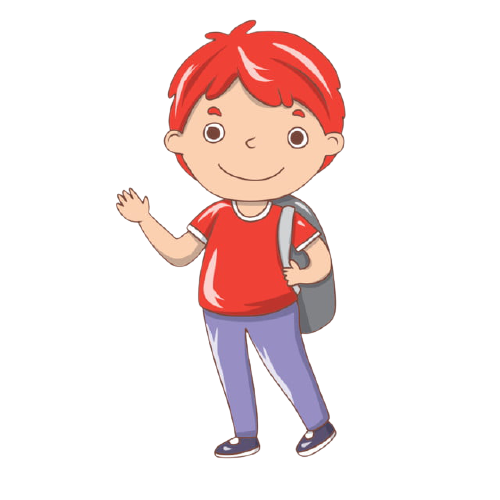 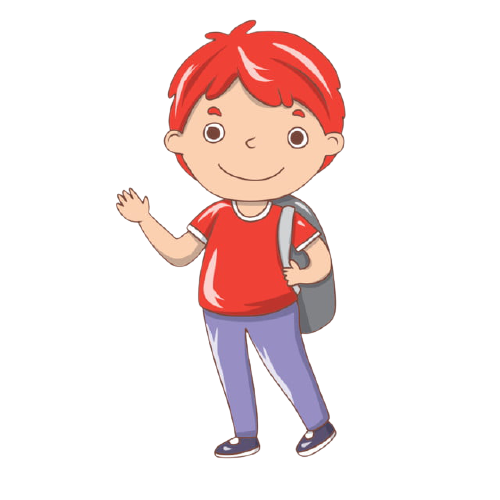 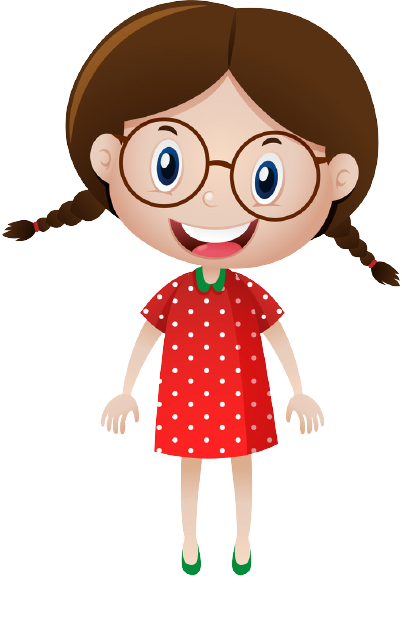 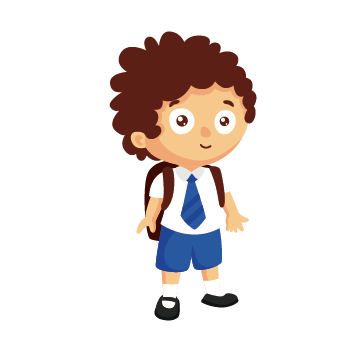 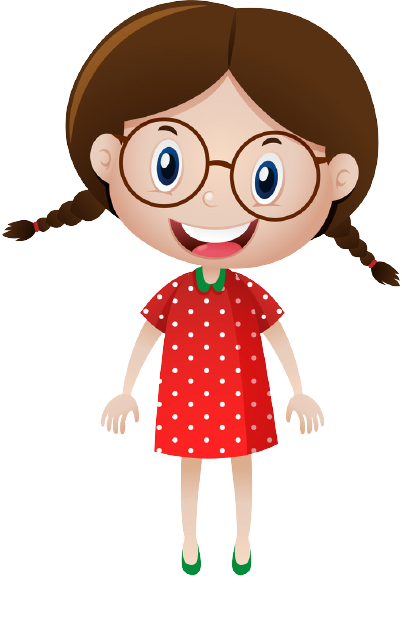 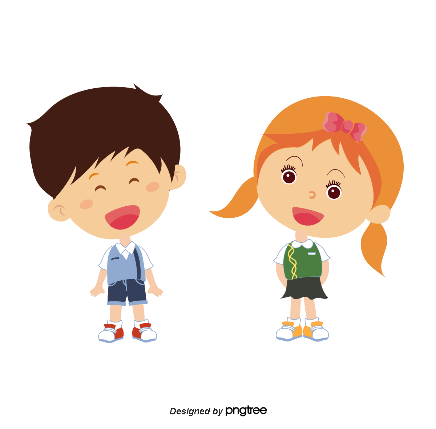 [Speaker Notes: Bấm hịnh trái tim khi trả lời câu hỏi xong]
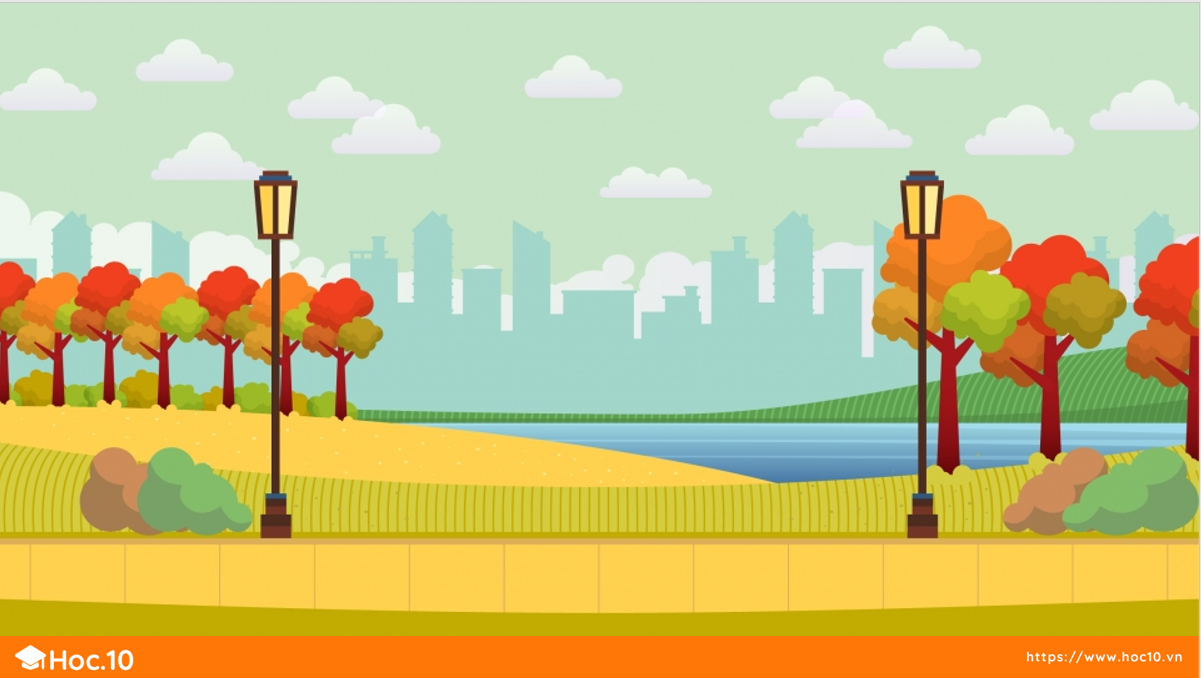 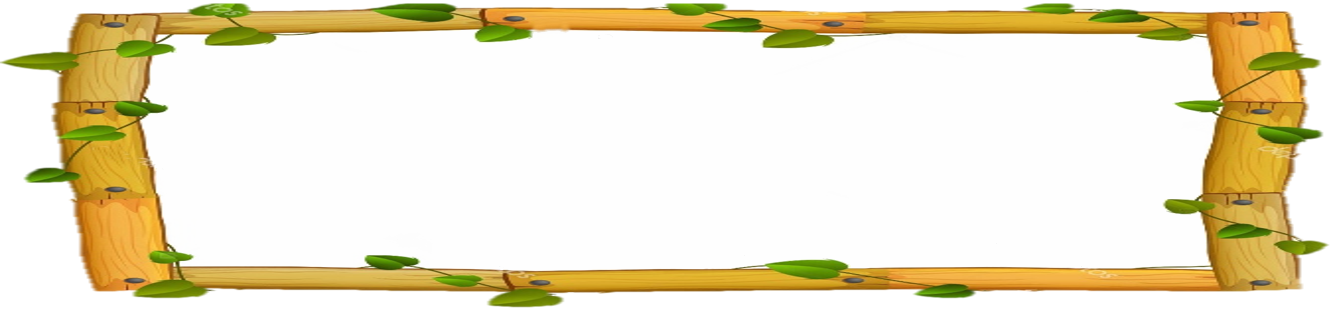 1. Đâu là vật liệu cần thiết để làm xe đồ chơi?
–
C. Cả 2 đáp án trên
B. Que tre
A. Tấm pho-mếch
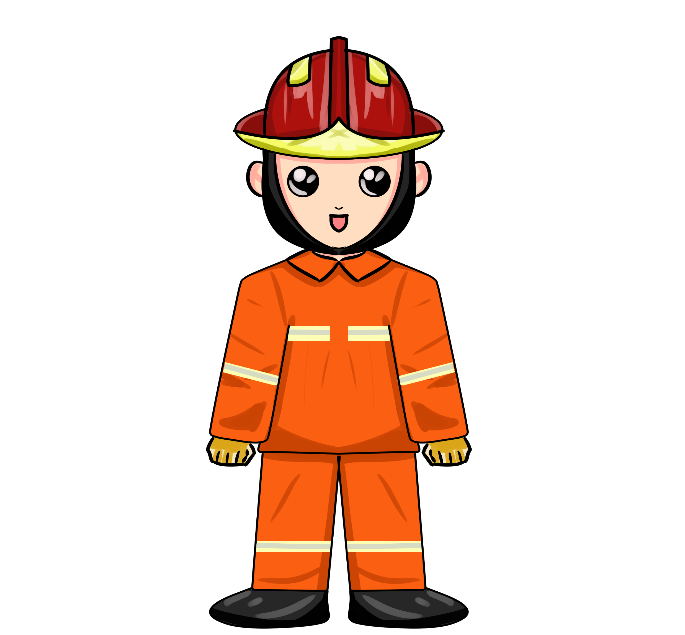 –
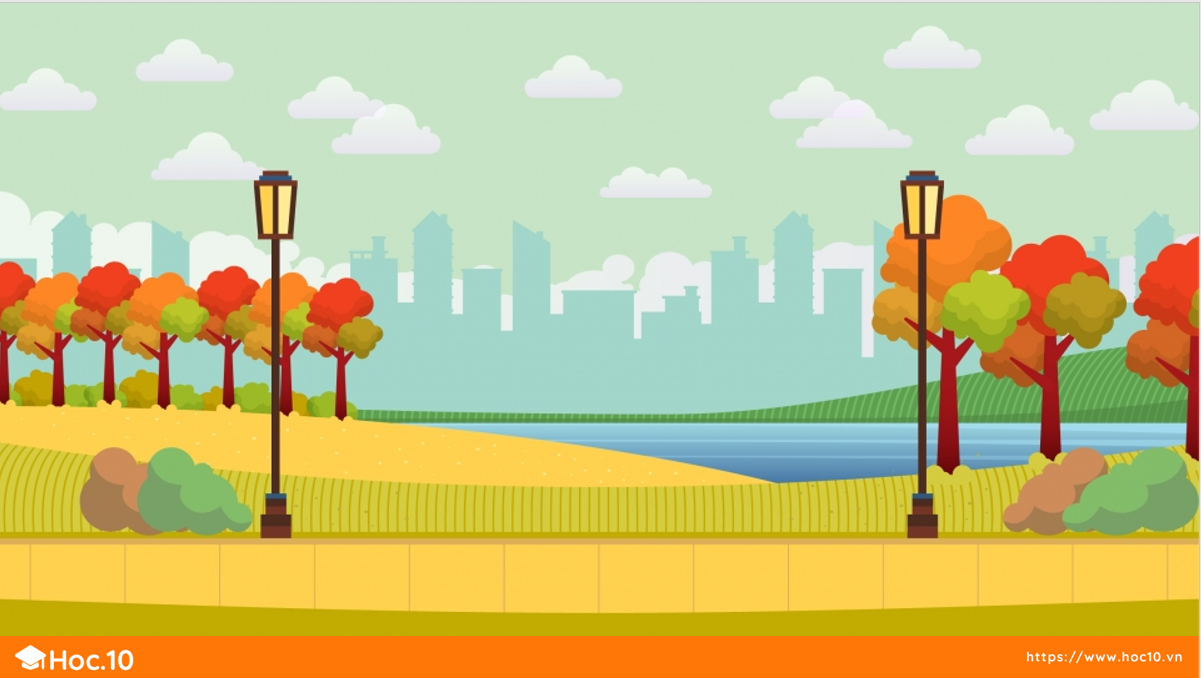 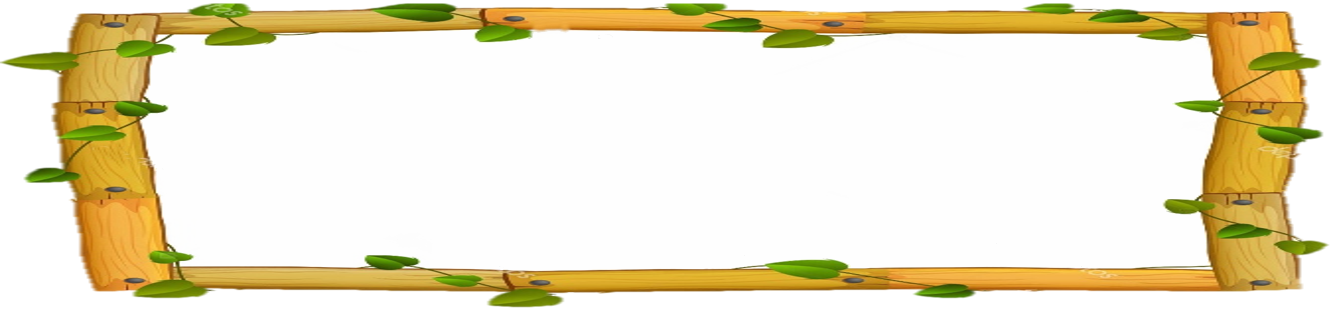 2. Để làm xe đồ chơi cần số lượng bao nhiêu tấm pho-mếch hình vuông ?
B. 4 tấm
A. 3 tấm
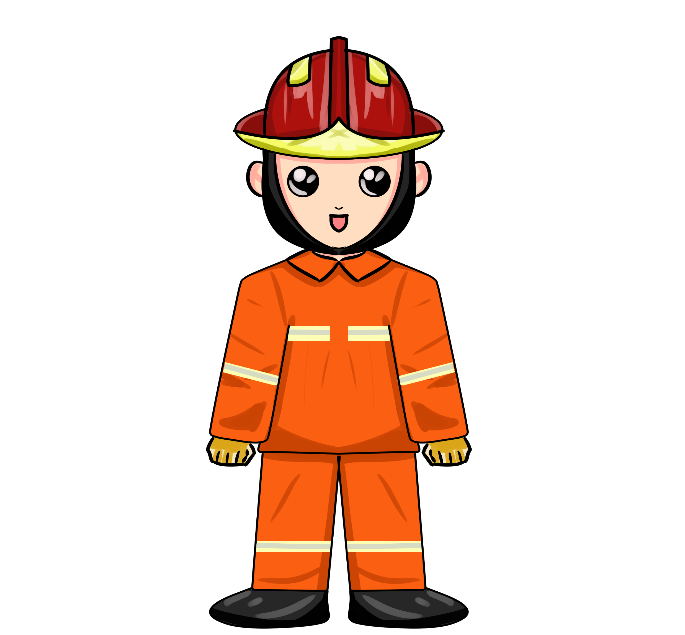 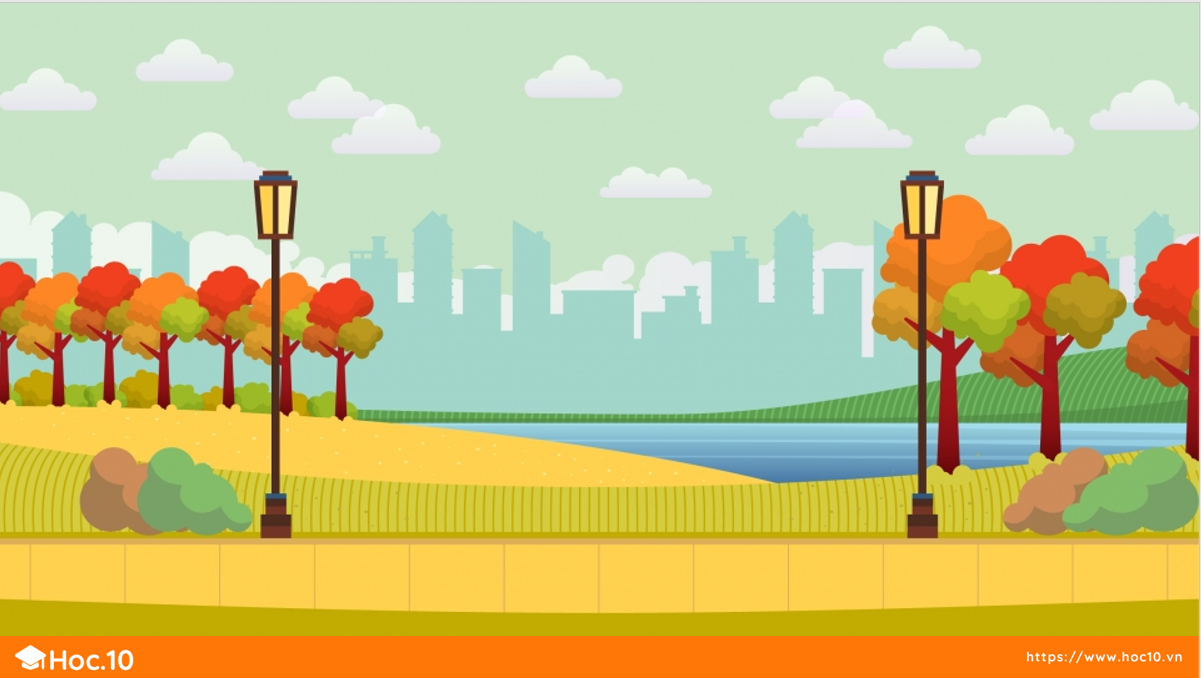 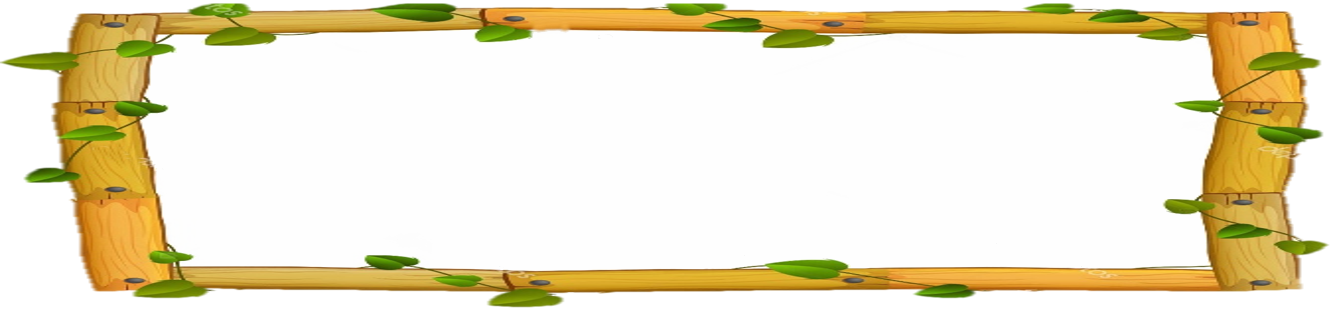 3. Để làm xe đồ chơi cần số lượng bao nhiêu que tre?
A. 3 que tre
B. 2 que tre
C. 1 que tre
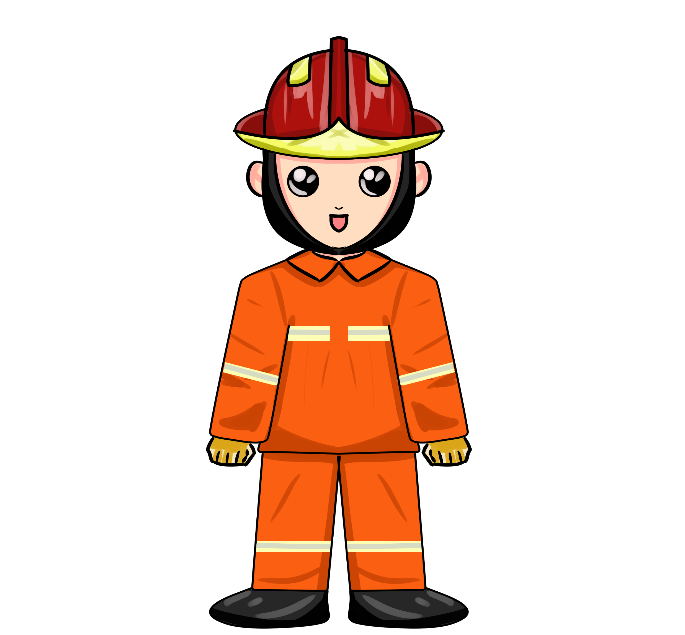 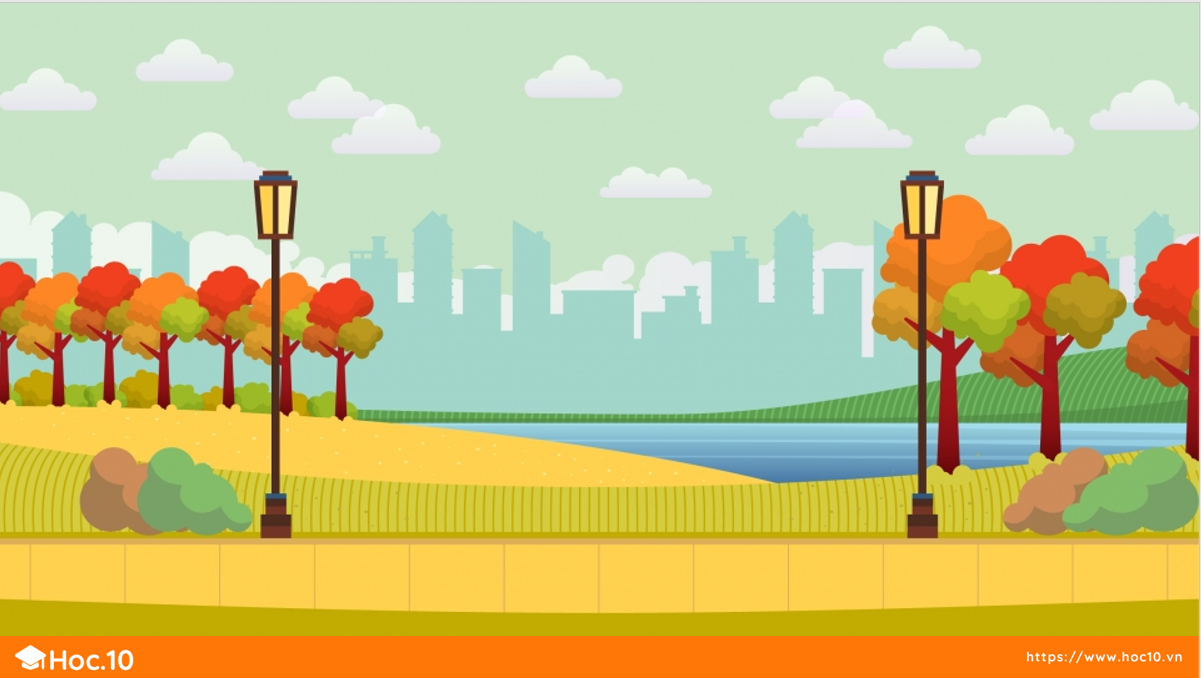 Vậy là tất cả mọi người đã an toàn. Xin cảm ơn các chú lính cứu hỏa!
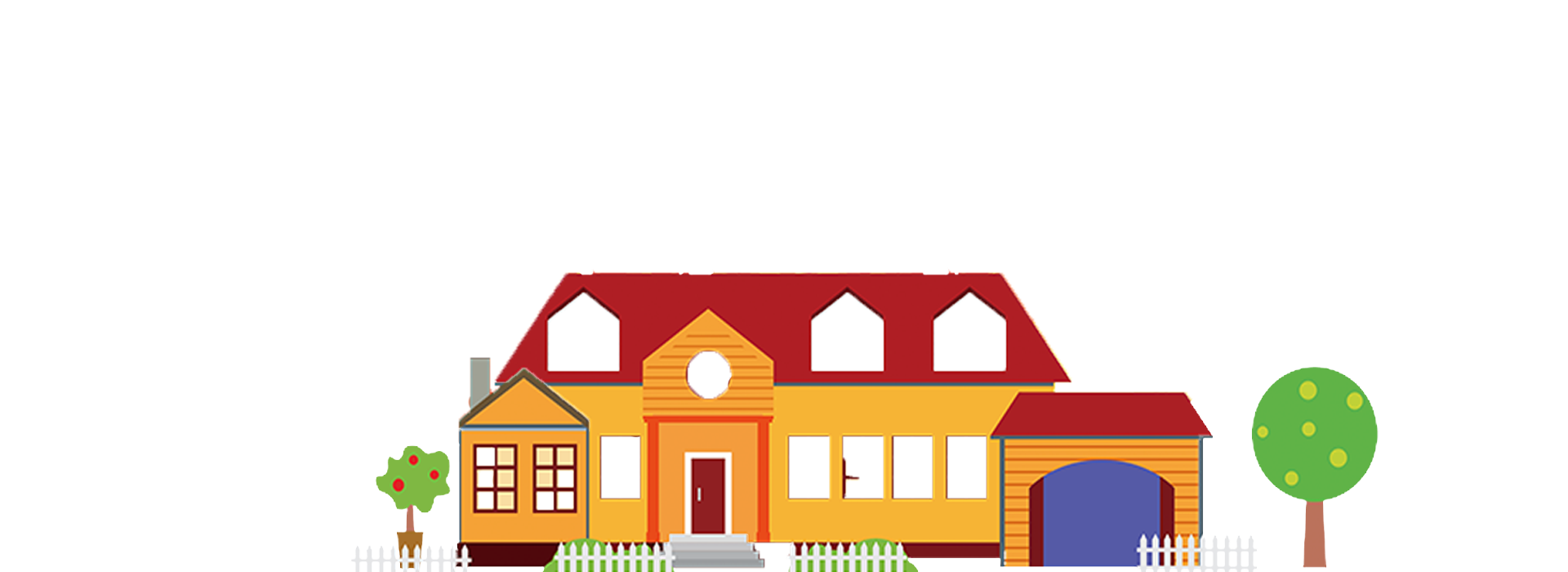 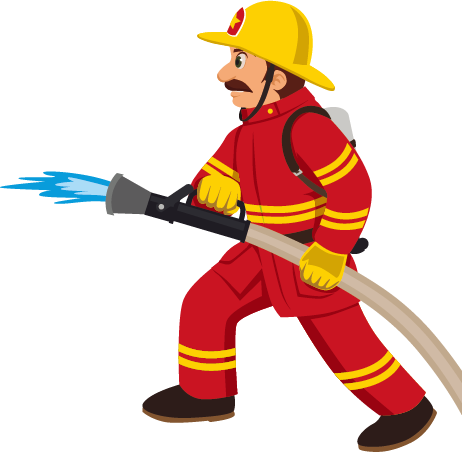 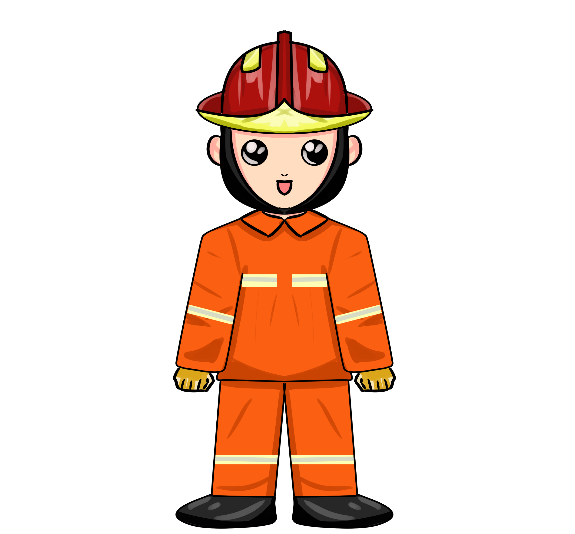 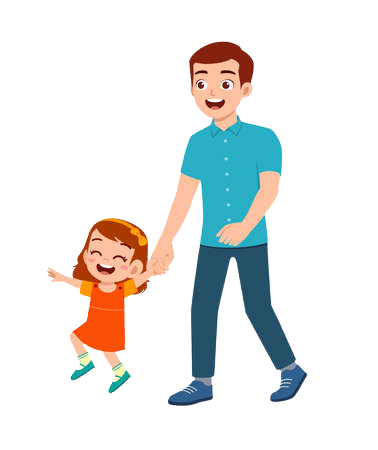 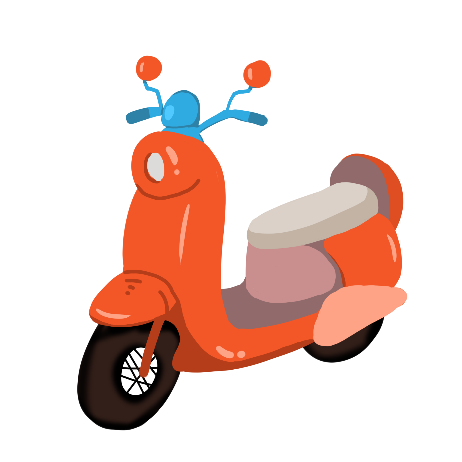 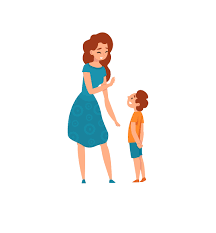 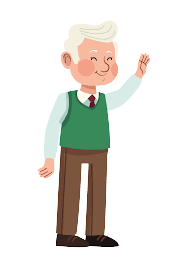 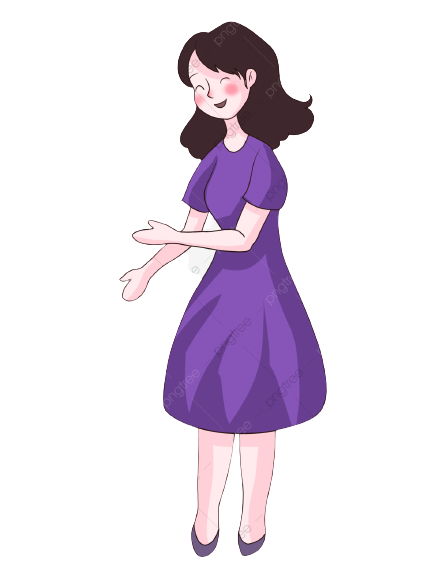 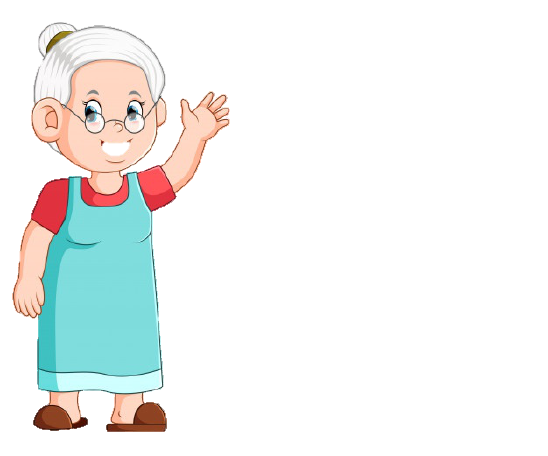 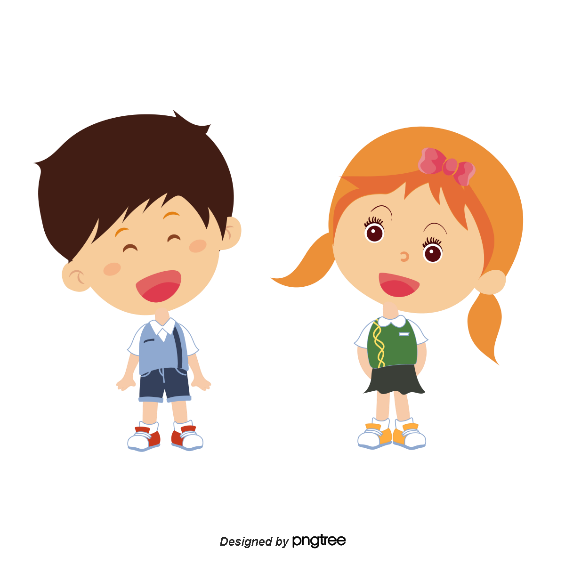 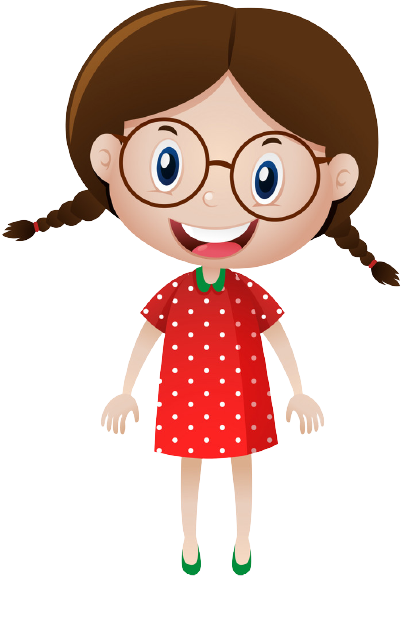 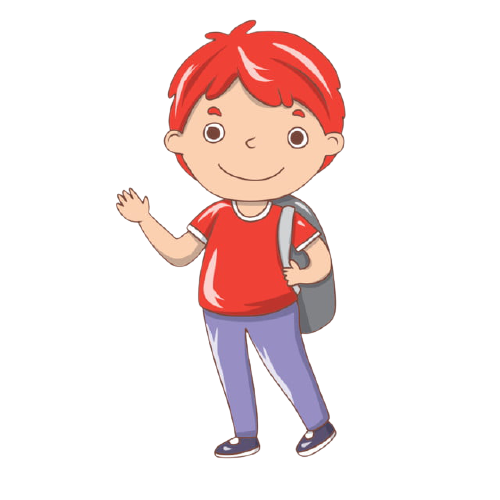 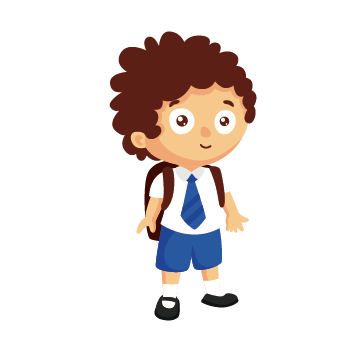 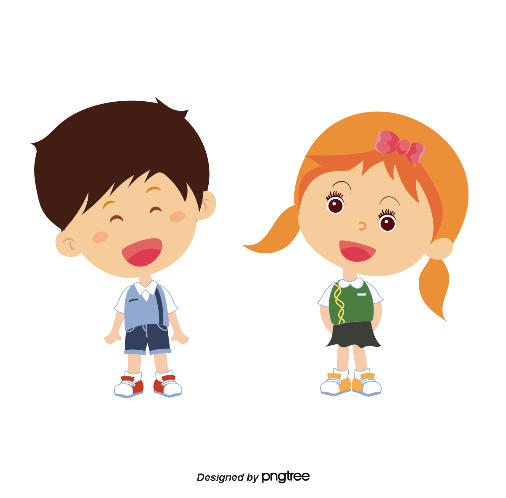 Thứ ..., ngày ... tháng ... năm ...
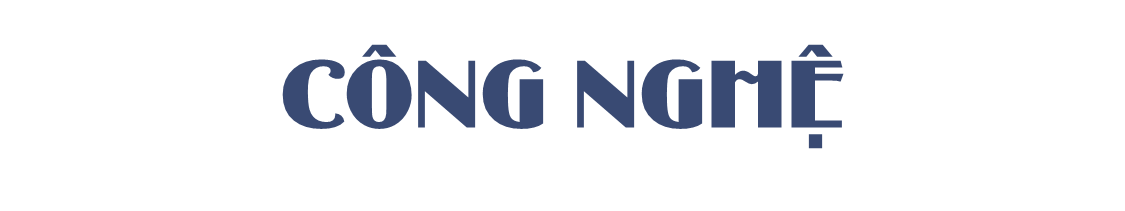 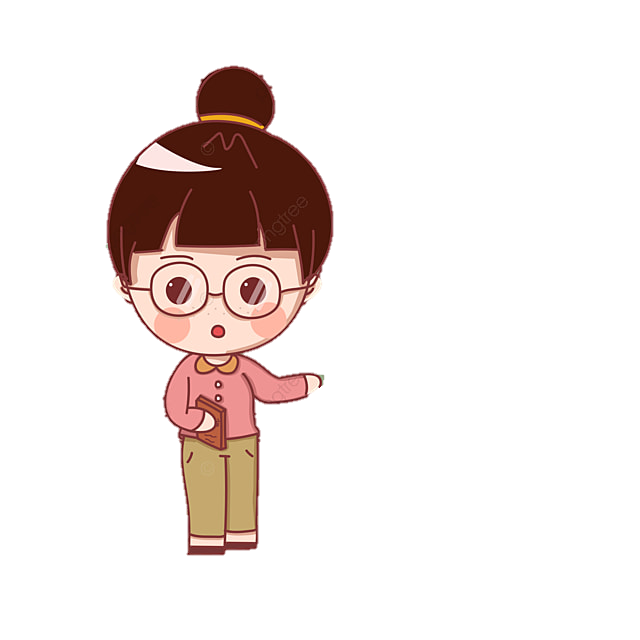 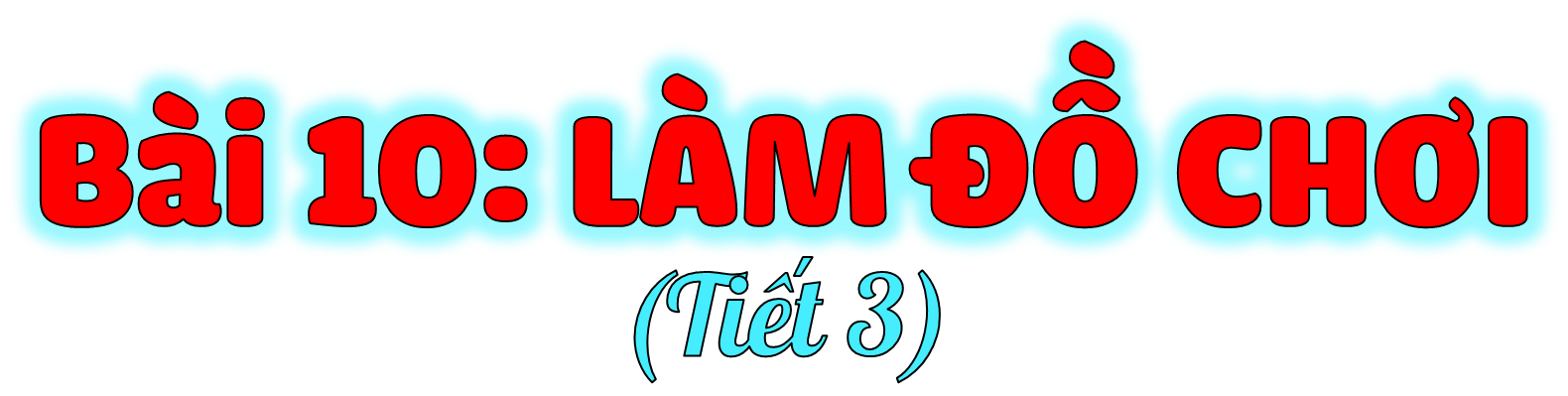 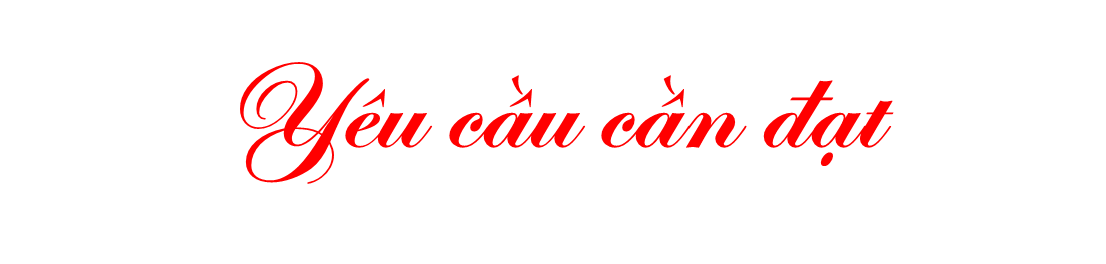 Làm được mô hình xe đồ chơi đơn giản theo hướng dẫn.
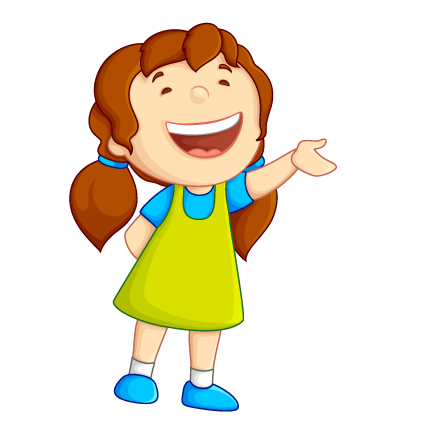 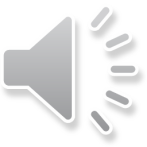 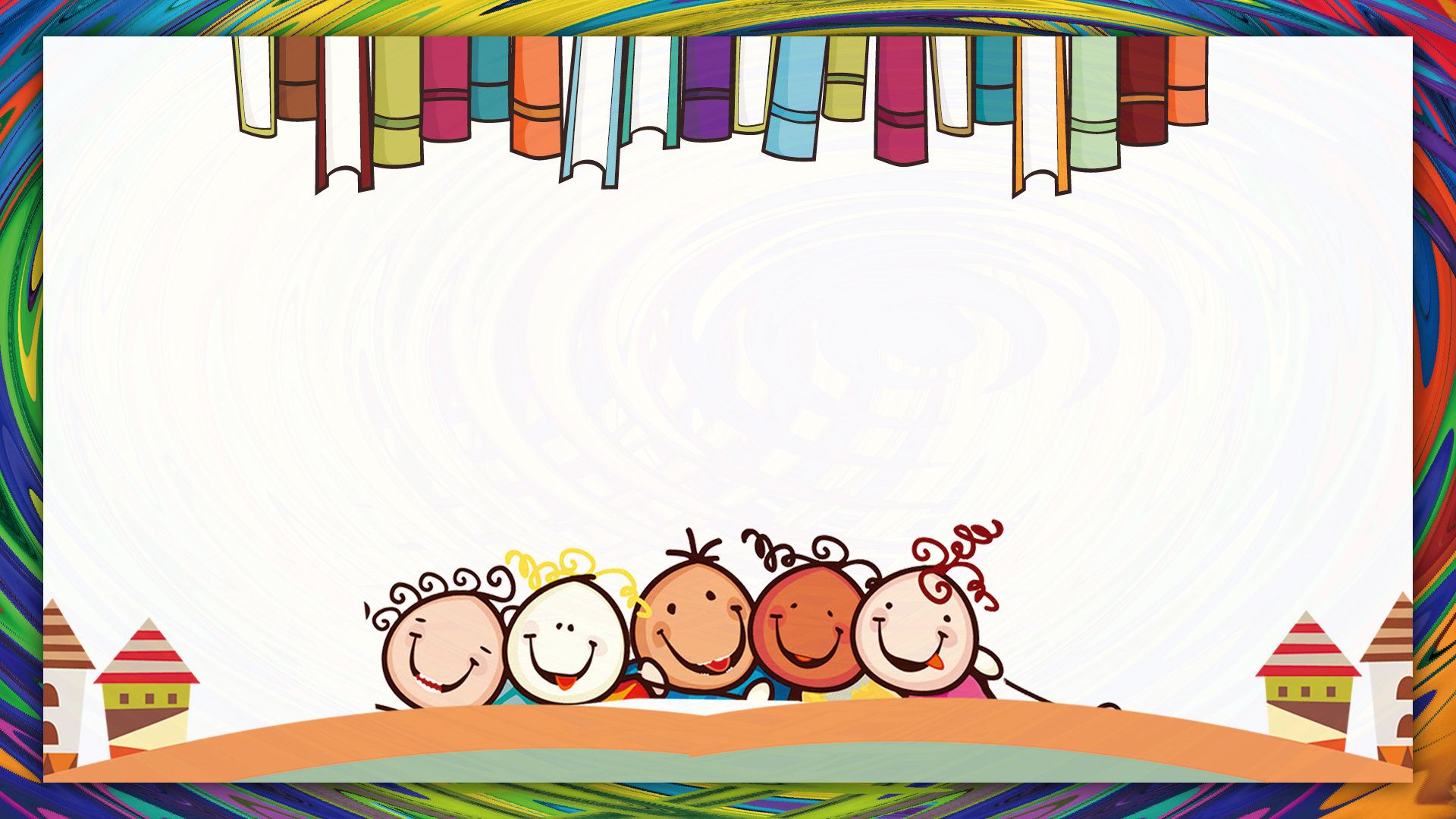 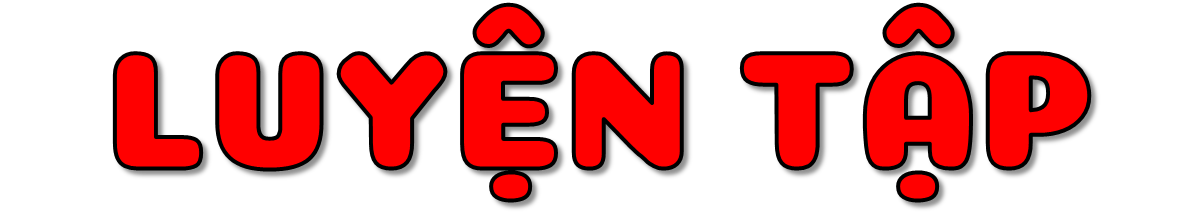 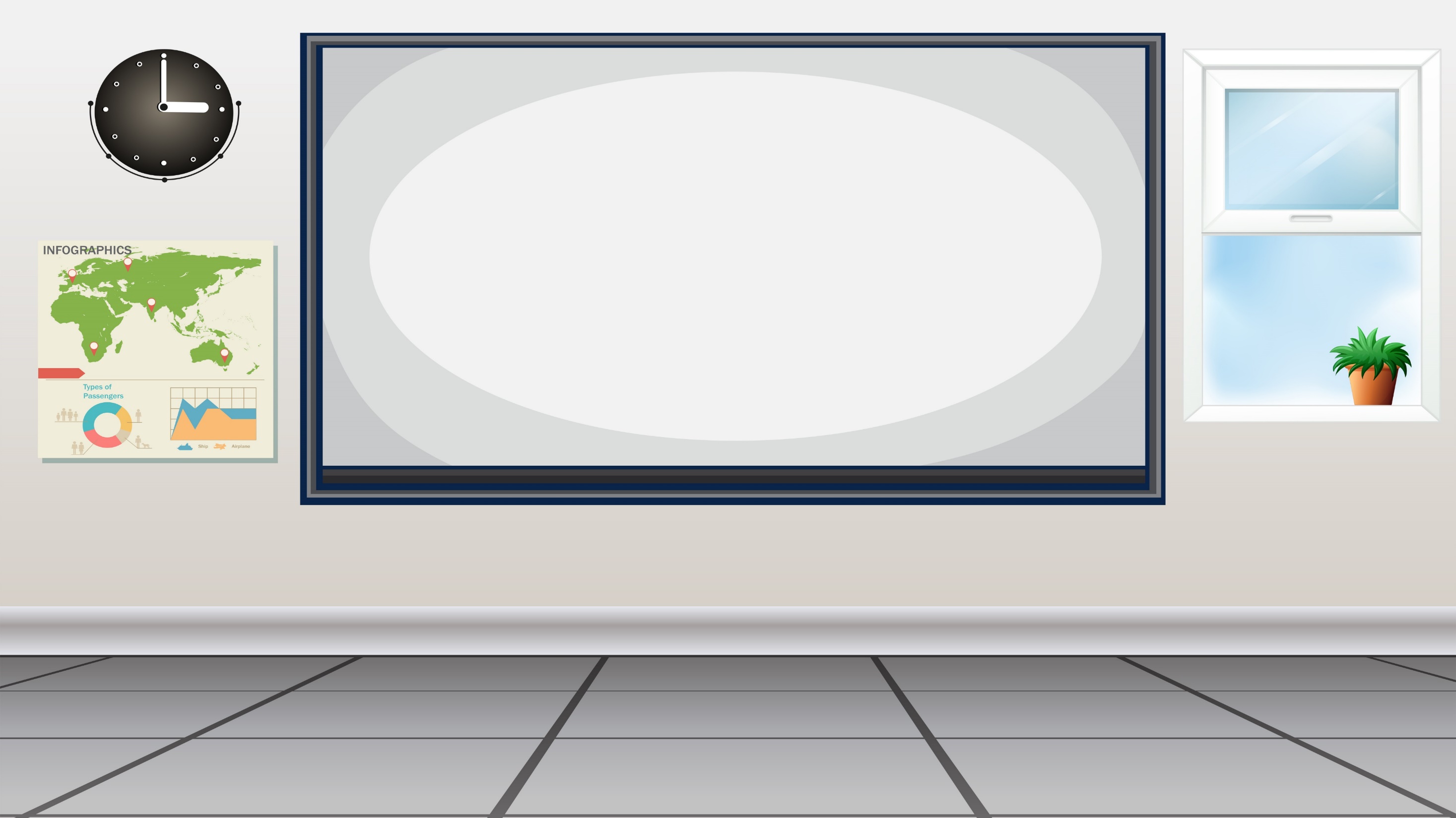 1. Thực hành làm xe đồ chơi
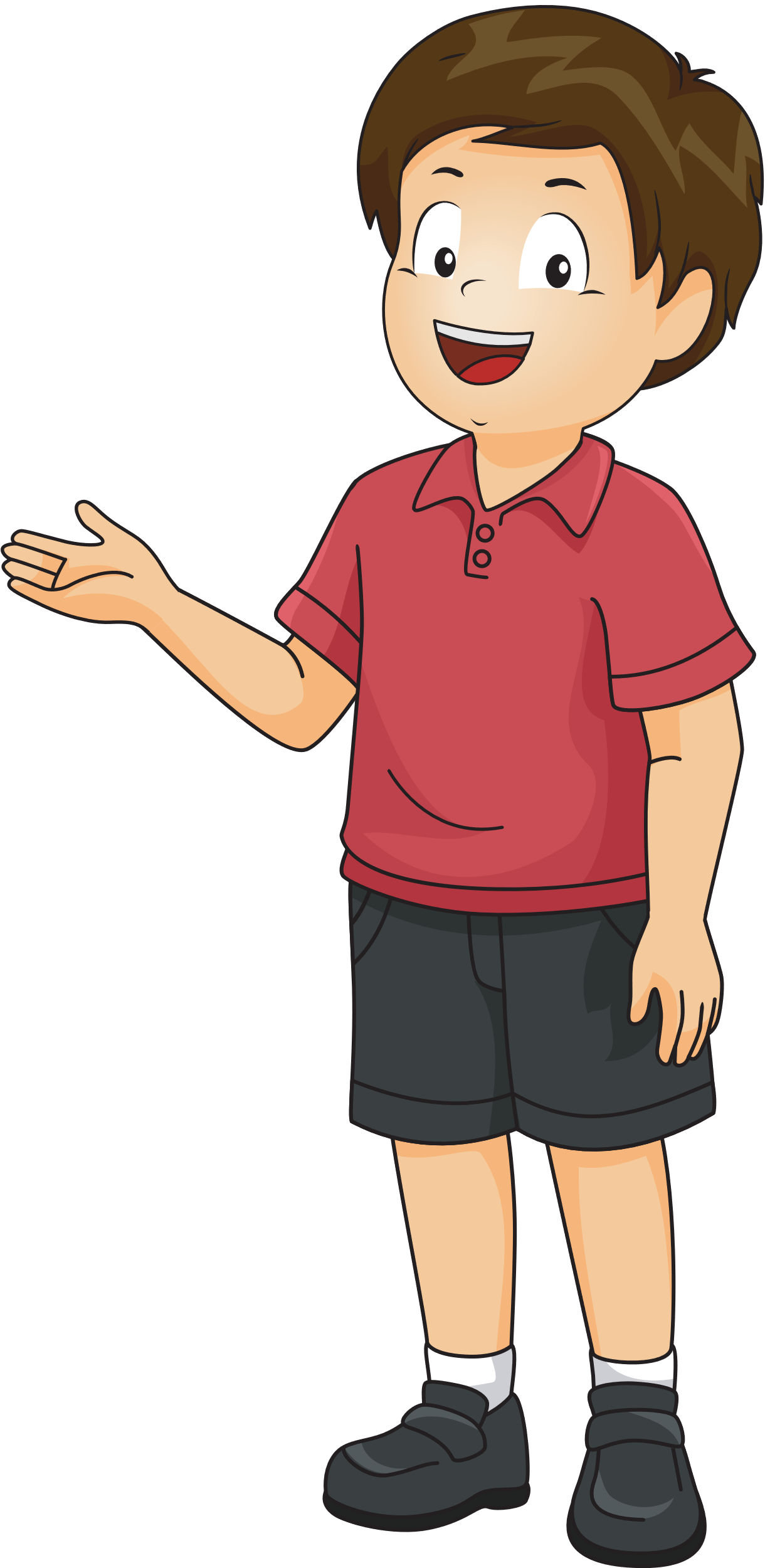 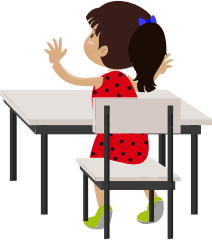 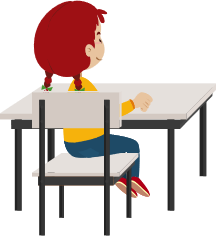 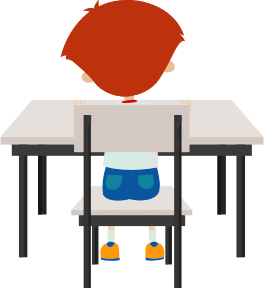 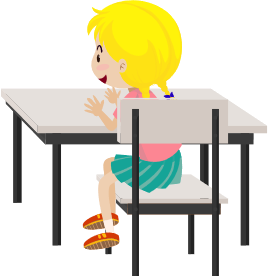 Làm bánh xe và trục bánh xe:
Bước 1
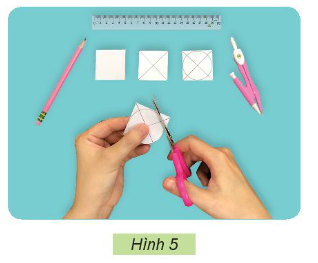 + Từ bốn tấm pho-mếch hình vuông có cạnh dài 4 cm làm ra bốn bánh xe hình tròn theo mô tả trong hình 5
+ Trang trí bánh xe bằng cahs tô màu theo mẫu.
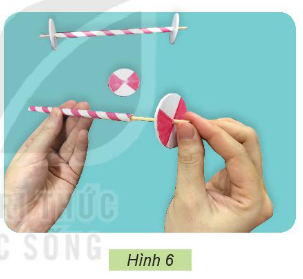 + Dùng compa tạo lỗ ở giữa bánh xe.
+ Luồn que tre vào ống hút giấy để tạo thành trục bánh xe.
+ Lắp trục bánh xe theo mô tả trong hình 6.
Lưu ý: Đảm bảo an toàn khi lắp bánh xe vào trục
Làm thân xe
Bước 2
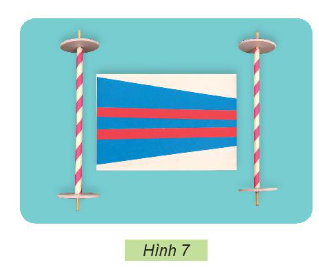 + Dùng tấm pho-mếch hình chữ nhật có chiều dài 15cm và chiều rộng 10cm để làm thân xe như Hình 7.
+ Trang trí thân xe theo mẫu.
Hoàn thiện
Bước 3
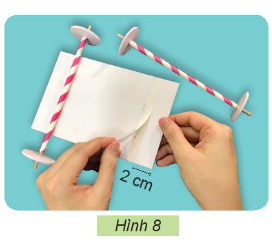 + Dùng băng dính gắn trục bánh xe vào thân xe như Hình 8.
+ Kiểm tra và điều chỉnh lại sản phẩm (nếu cần).
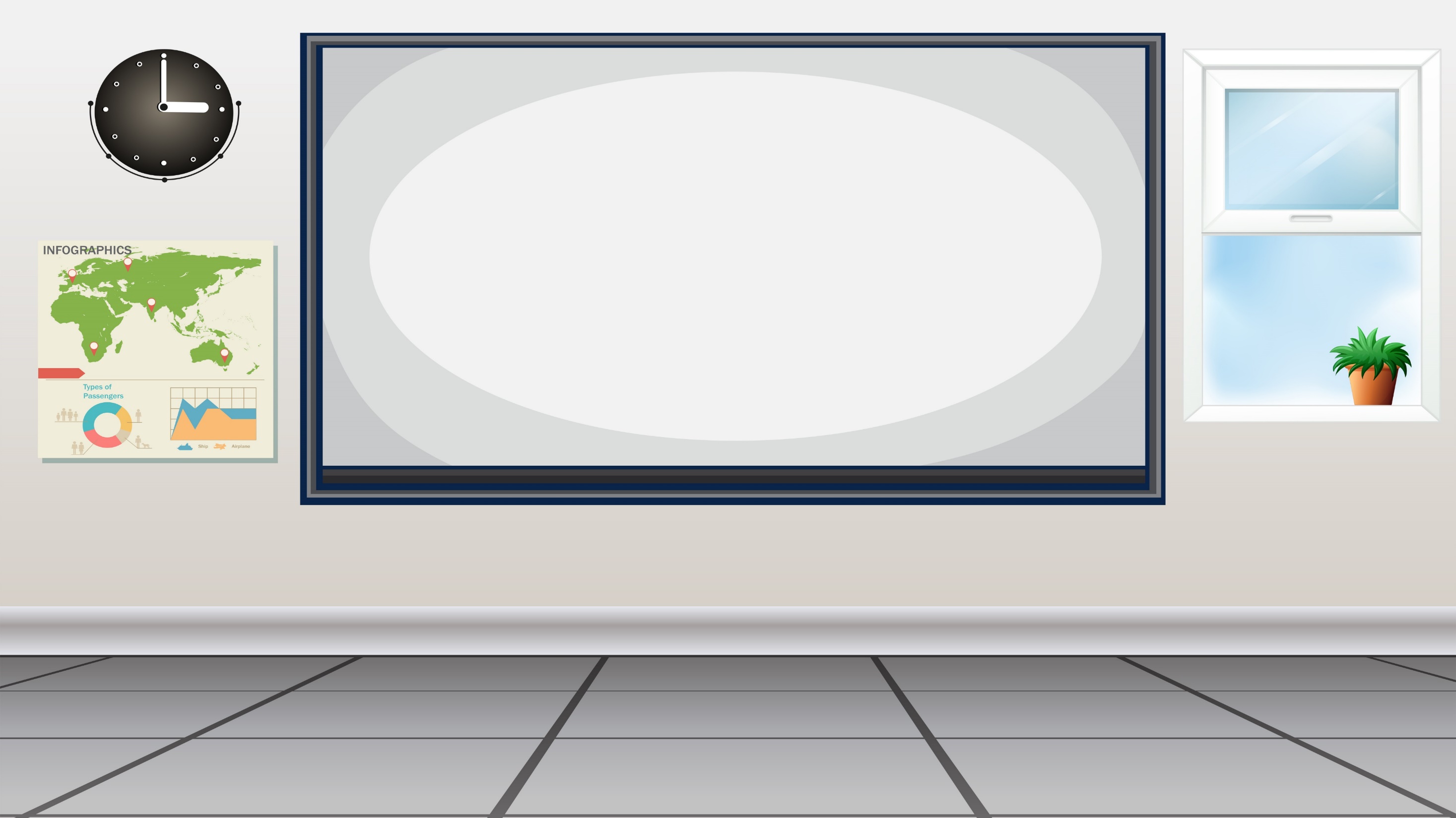 2. Giới thiệu sản phẩm
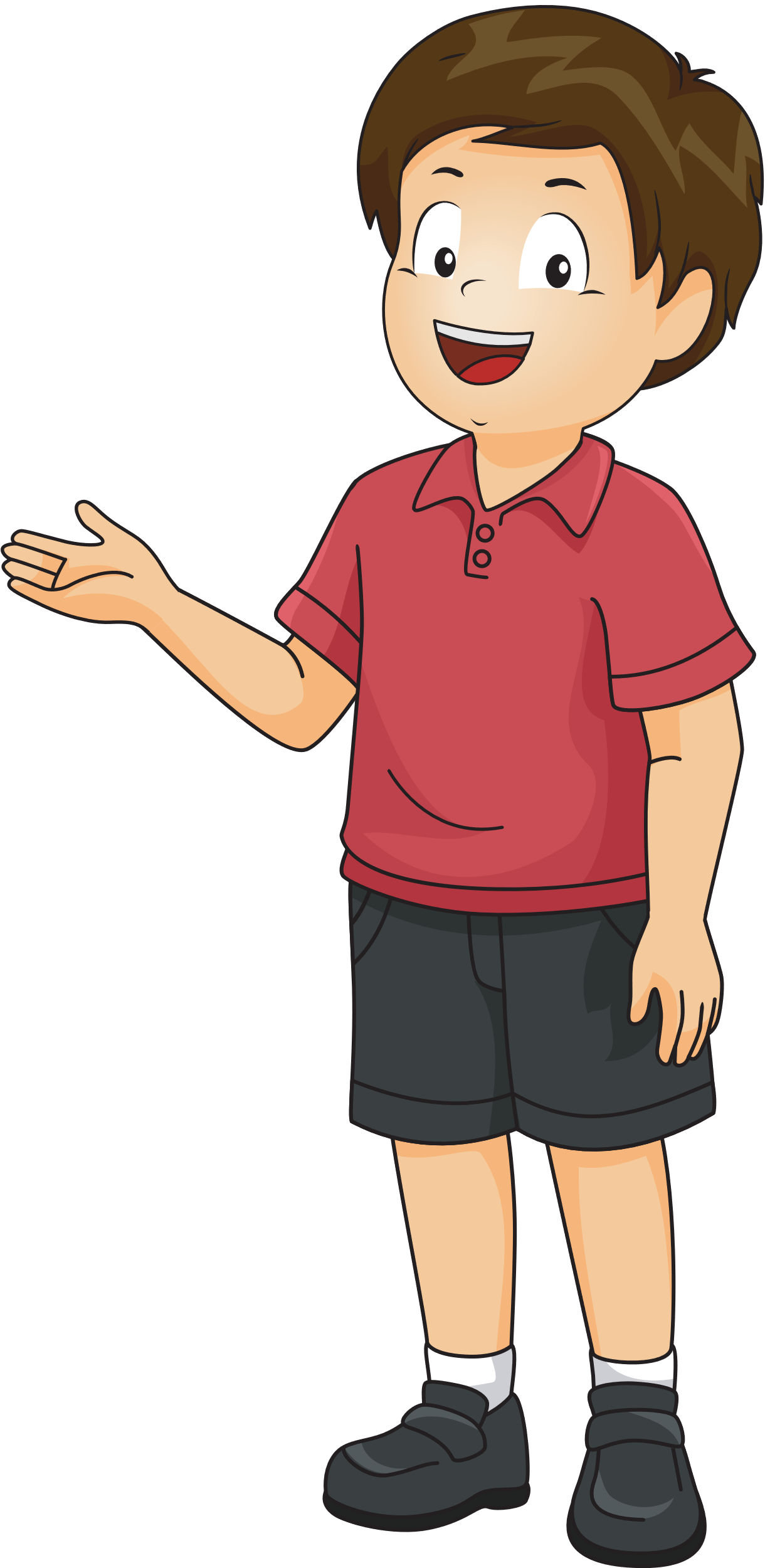 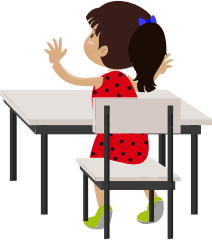 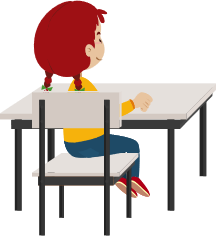 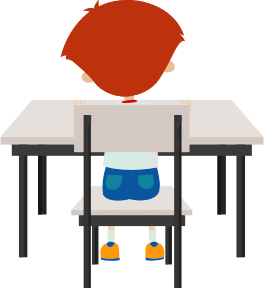 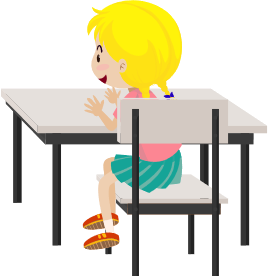 Hoàn thành Phiếu đánh giá sản phẩm
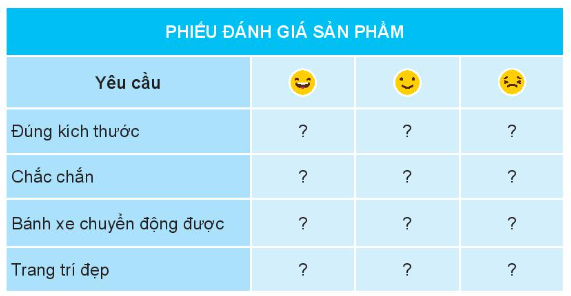 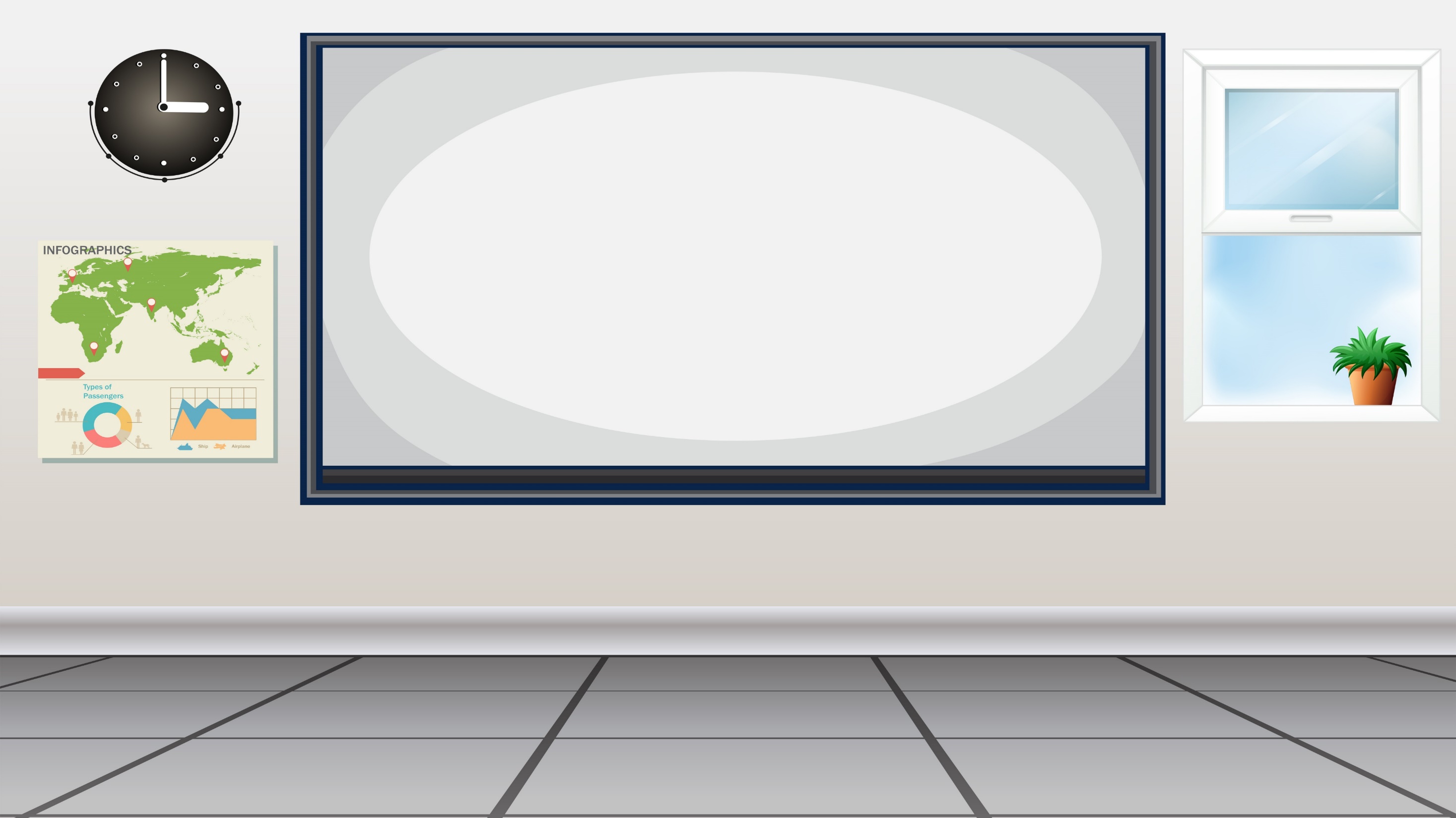 CHIA SẺ TRƯỚC LỚP
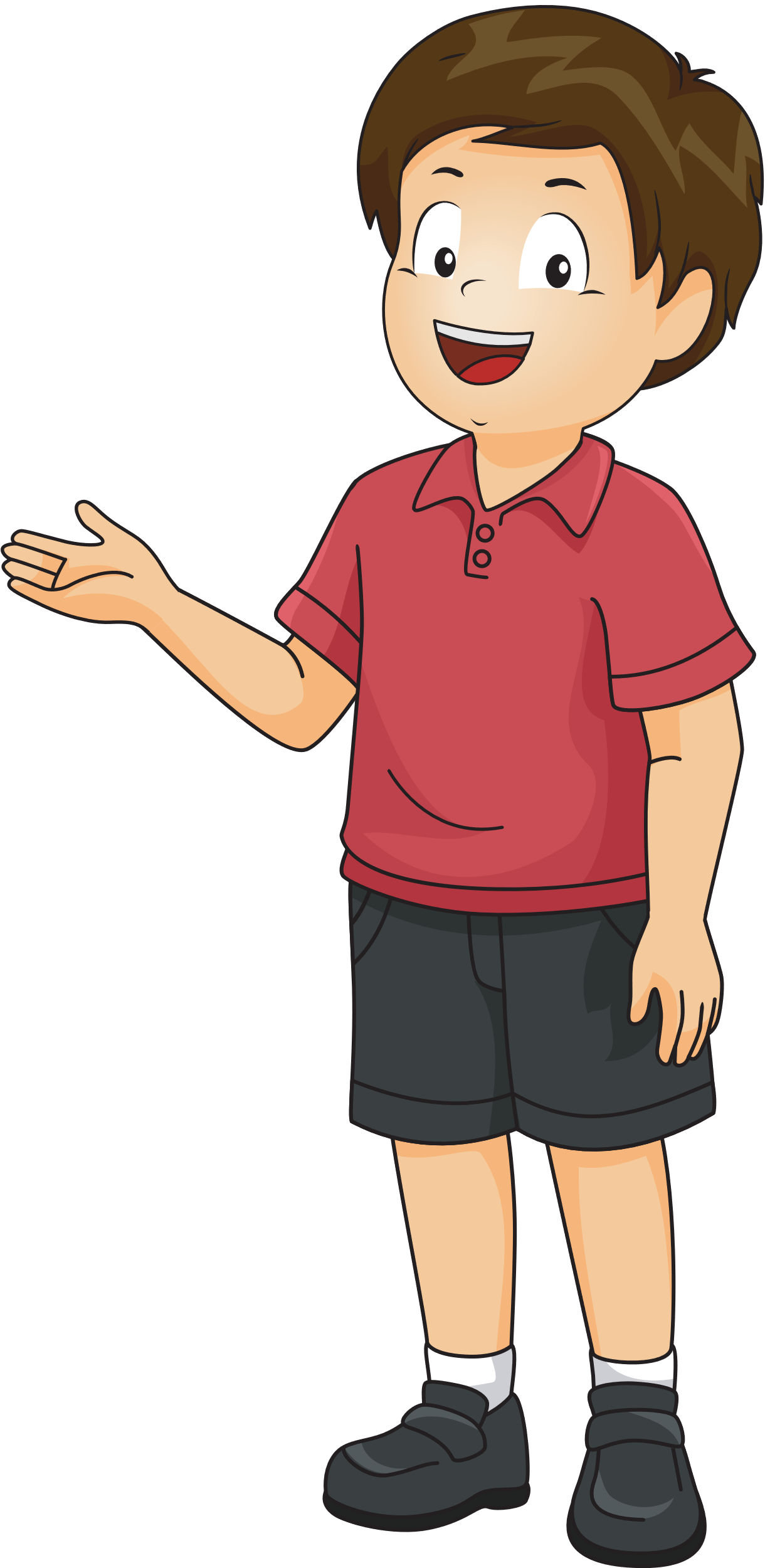 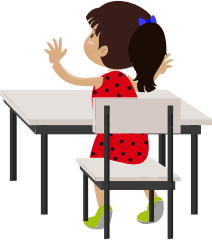 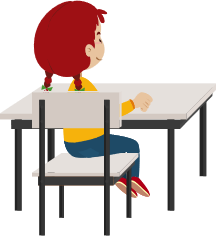 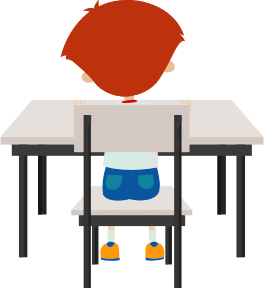 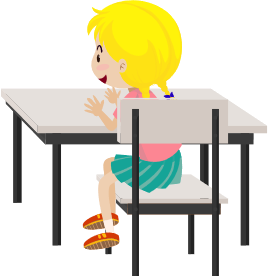 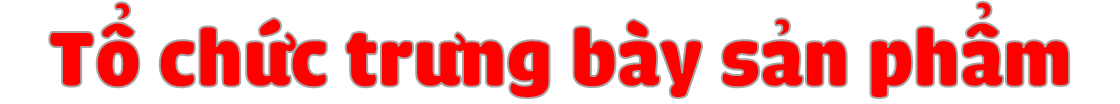 - Mỗi nhóm chuẩn bị sẵn các nội dung thuyết trình để giới thiệu chi tiết về sản phẩm của nhóm mình.
- Các nhóm đi tham quan sản phẩm của nhau.
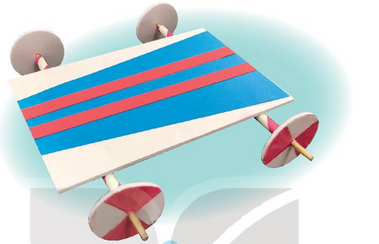 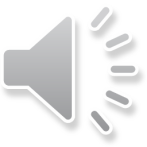 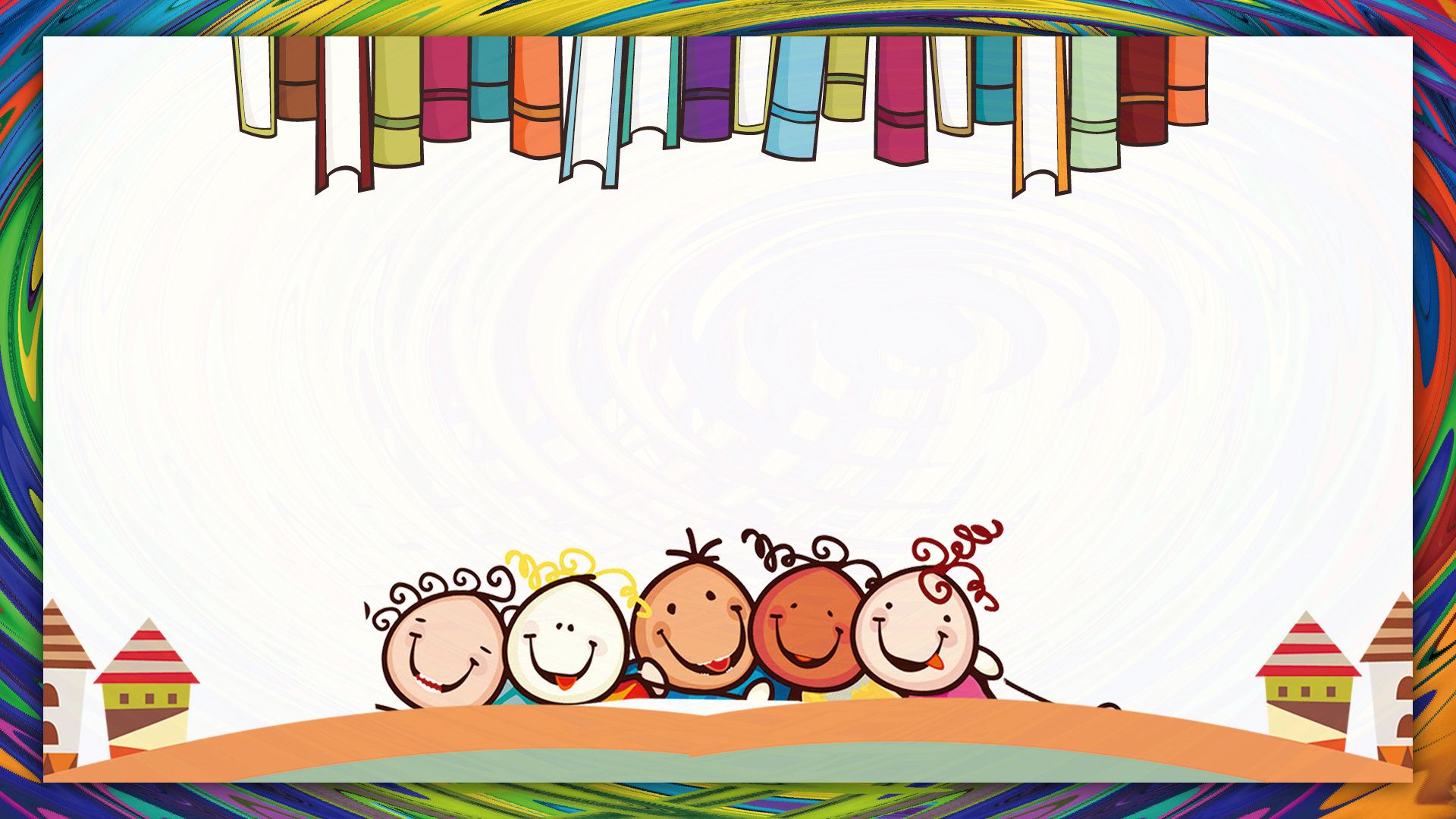 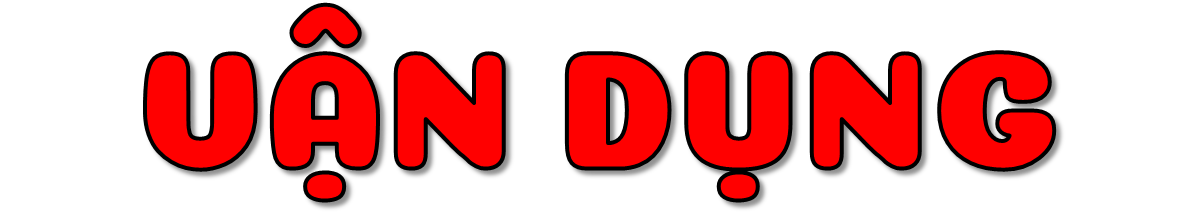 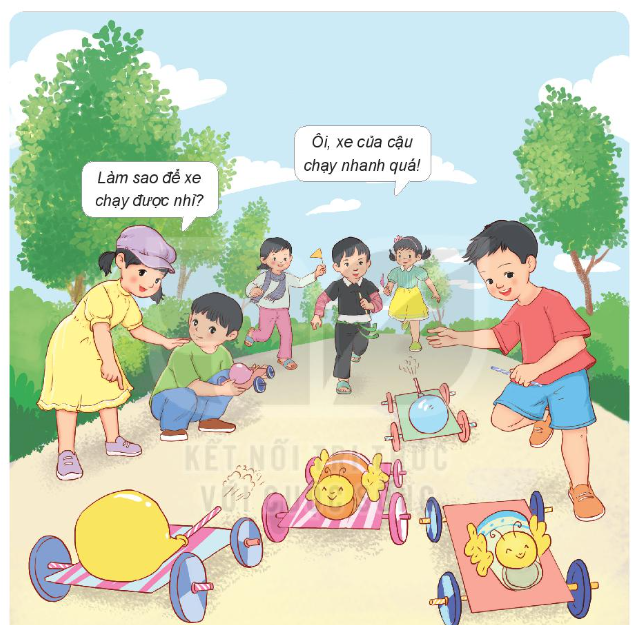 Về nhà suy nghĩ lắp thêm bộ phận giúp xe đồ chơi tự chuyển động được.
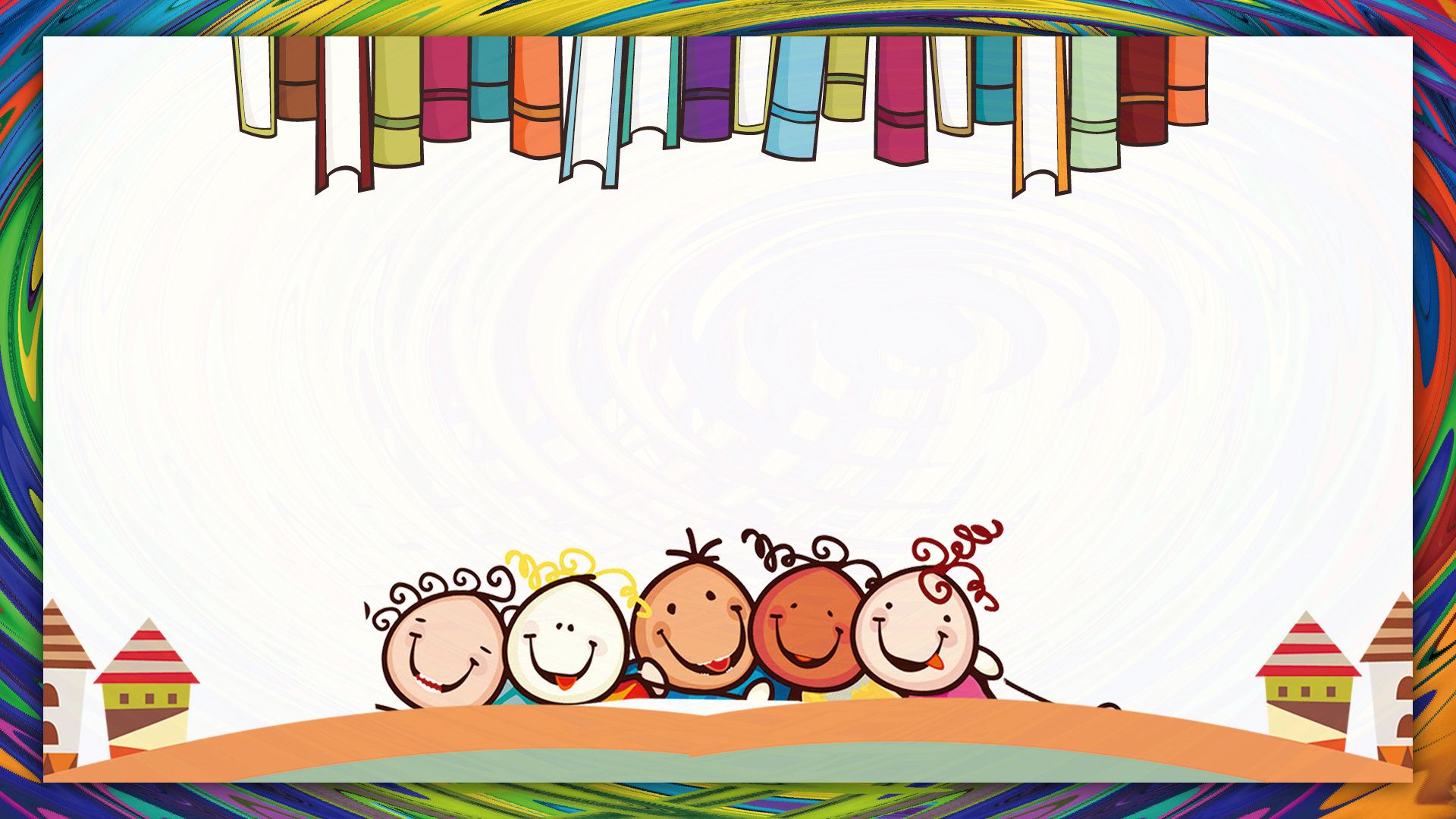 TẠM BIỆT VÀ 
HẸN GẶP LẠI
Chính chủ soạn: Hương Thảo: ZALO: 0972.115.126
Link Facebook: https://www.facebook.com/huongthaoGADT
(Thầy cô copy link FB và dán vào trình duyệt sẽ ra nick của em ạ, hoặc gõ tìm kiếm trên Facebook với tên: huongthaogadt
EM SOẠN GIÁO ÁN PPT 1 MÌNH, KHÔNG CÓ LÀM CHUNG VỚI NGƯỜI NÀO CẢ. CÁC NHÓM GỬI BÀI QUA ZALO ĐỀU LÀ GIẢ MẠO.
STK giao dịch duy nhất của em: Techcombank
19030197359010 - Chủ tài khoản: Trần Thu Thảo
Các tài khoản các đều là giả mạo, trục lợi.
Nick Hương Thảo giả mạo lập thì nhiều chứ số điện thoại Zalo và STK ngân hàng thì có 1 thôi ạ. Mong thầy cô sáng suốt khi lựa chọn địa chỉ soạn chính chủ.